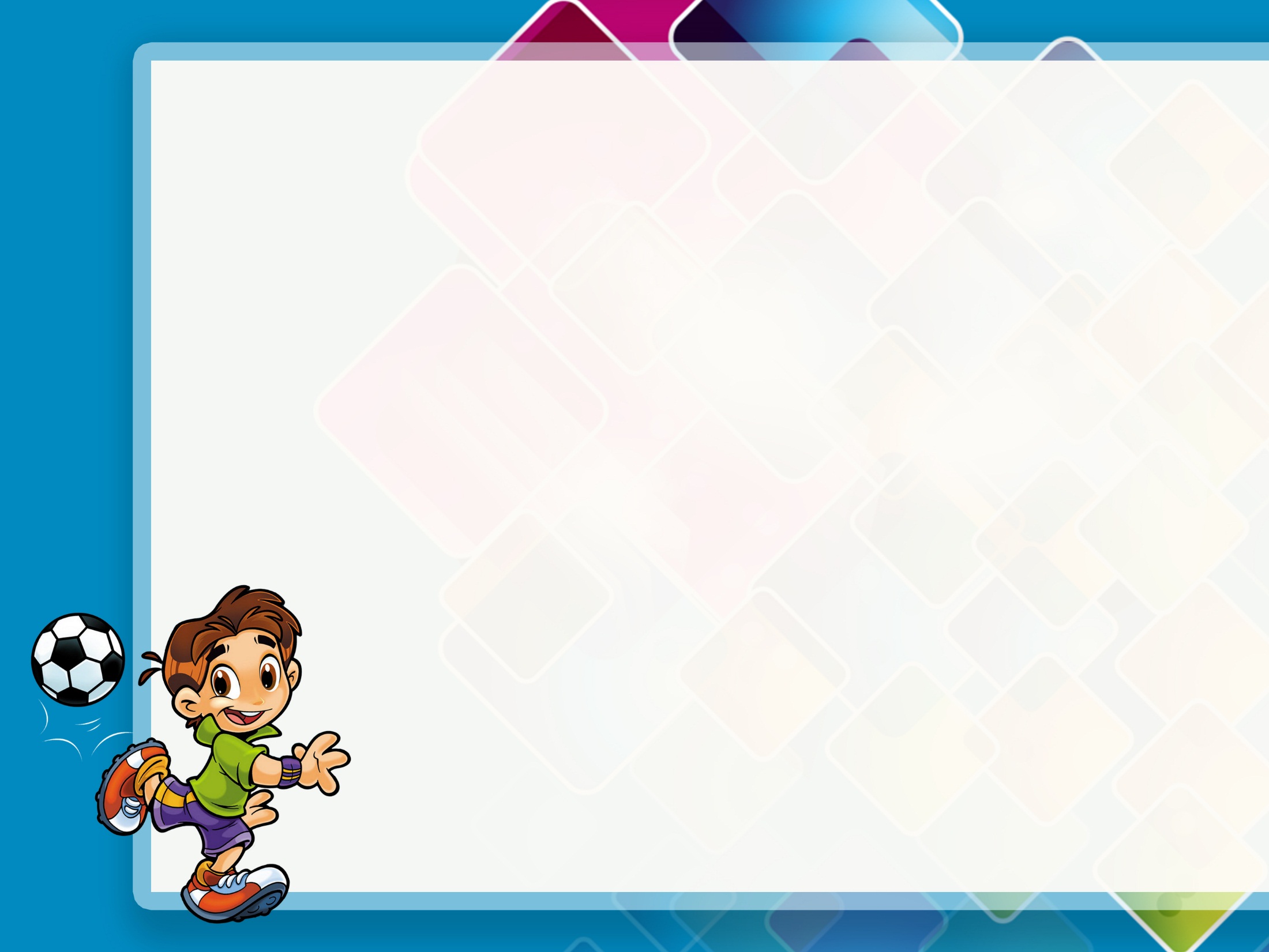 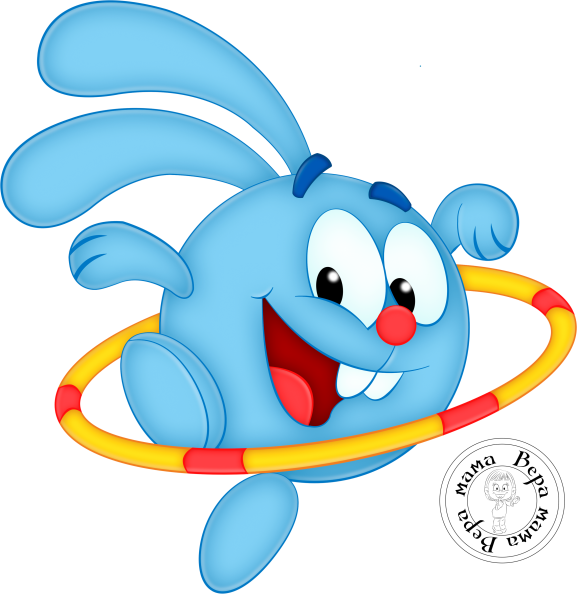 Нестандартное
Физкультурное 
Оборудование
своими руками
Группа №6 
« Смешарики».
Подготовили: Григорьева А.В., Михайлова Е.Н.
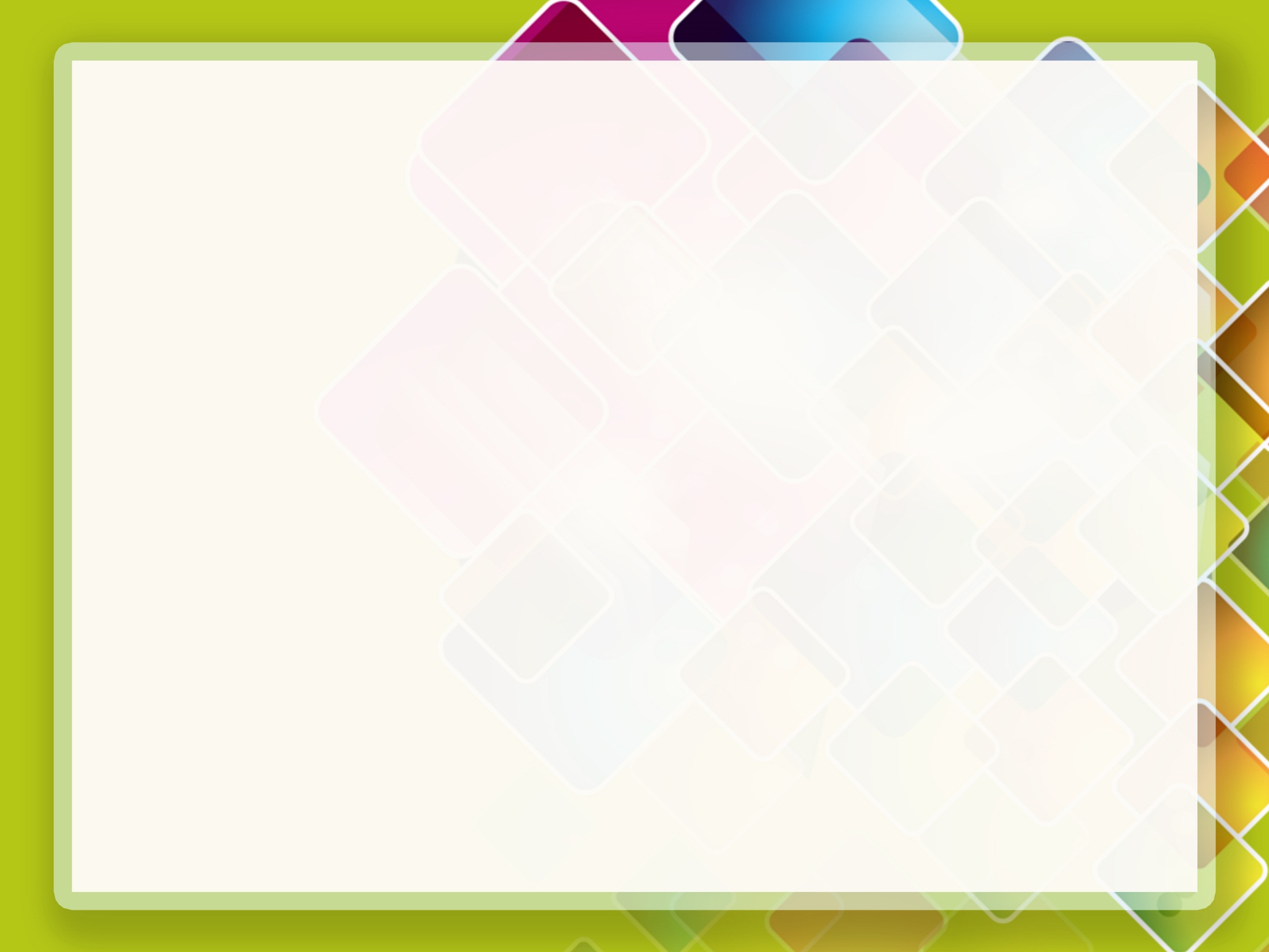 Вам представить мы хотим
Уголок спортивный!
Хочешь ты здоровым быть?
Двигайся активно!
Здоровый дух в здоровом теле!
Об этом вечно все твердят!
Мы знаем – спорт на самом деле
Полезен очень для ребят!
Зарядку делаем мы дружно.
Ведь понимаем – это нужно!
И всё у нас для спорта есть:
Скакалки, кегли и дорожки,
И тренажёров есть немножко,
Мячи, косички, кольца есть –
Всё невозможно перечесть!
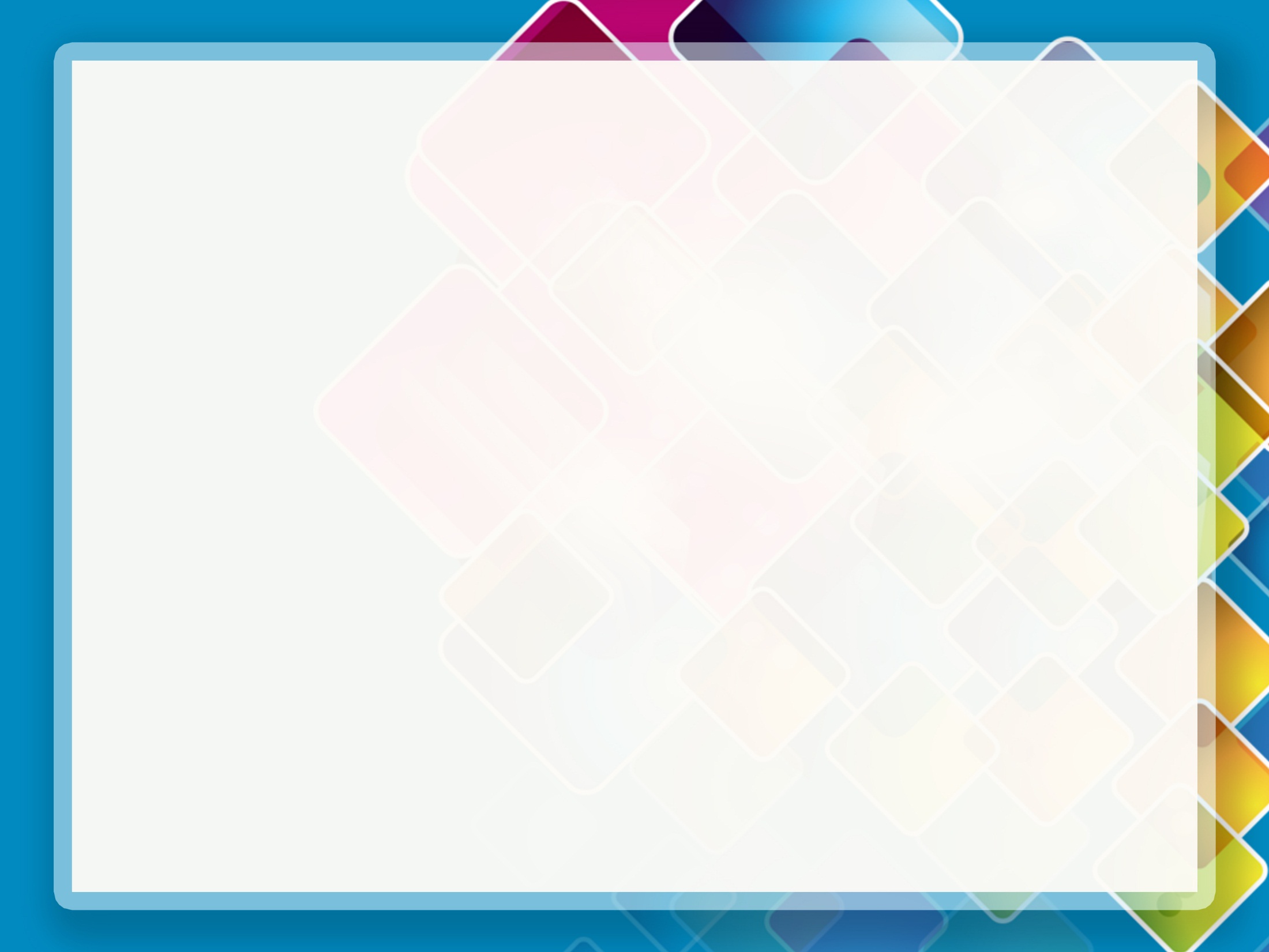 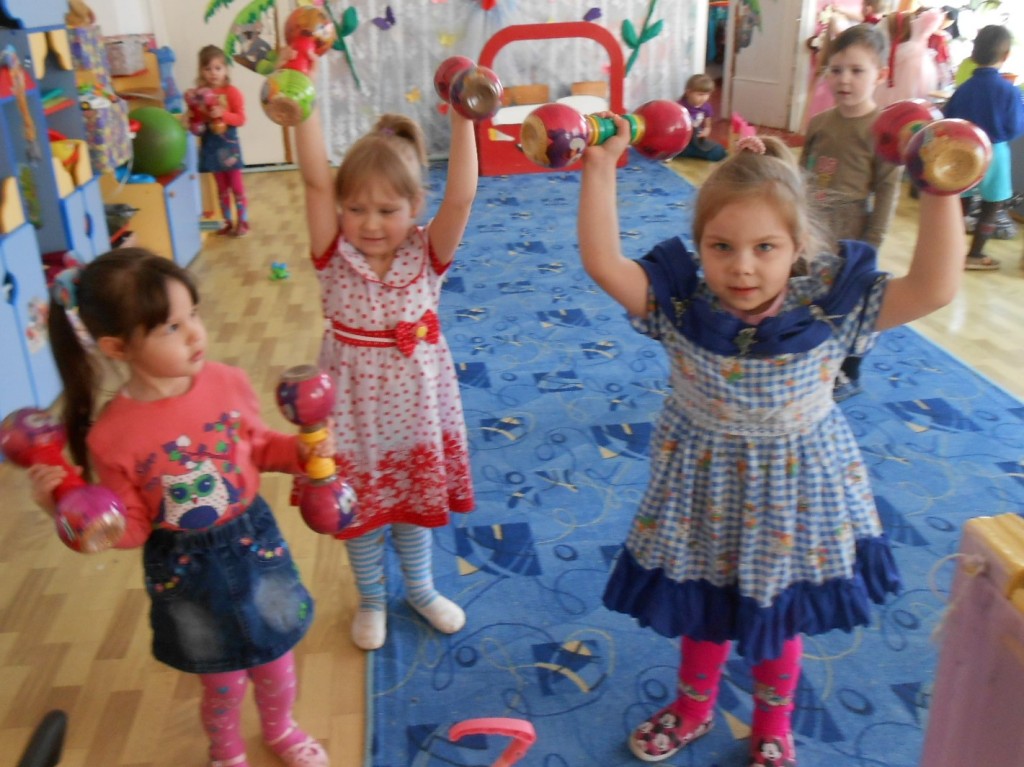 Гантели
Чтоб рука была тверда,
Мышцы были крепки,
Не ленитесь по утрам
Поднимать гантельки!
Текст слайда
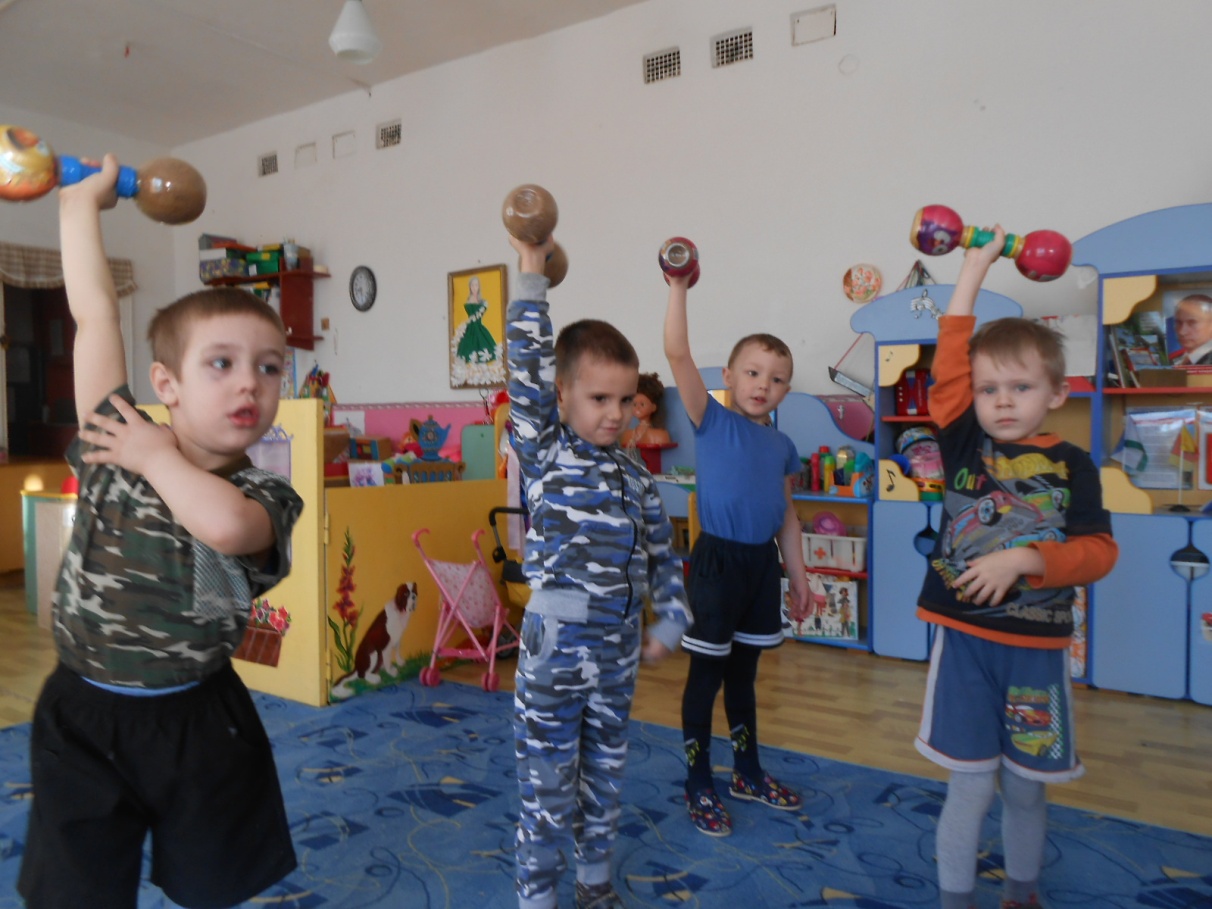 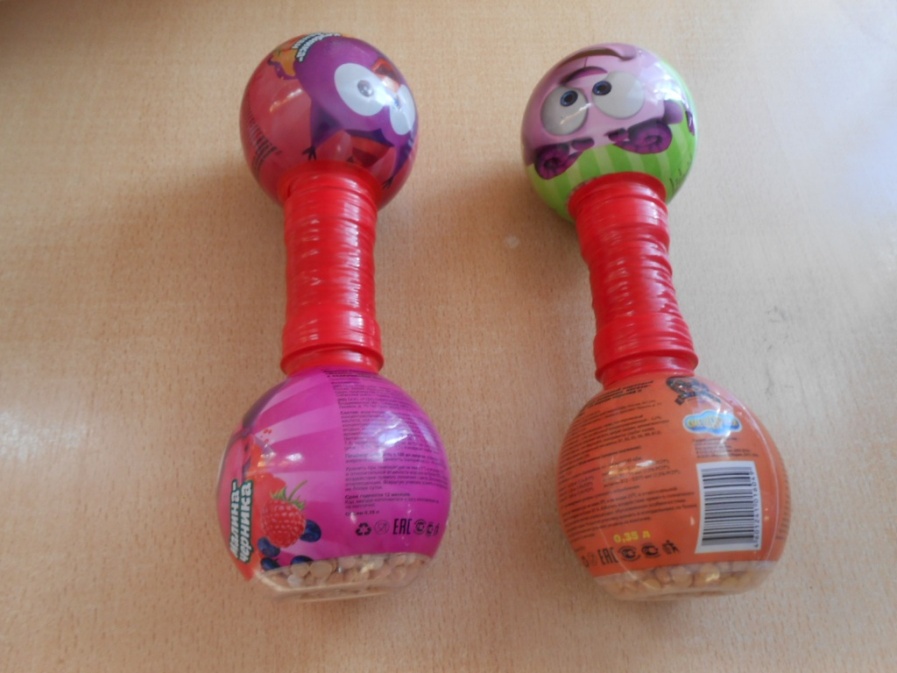 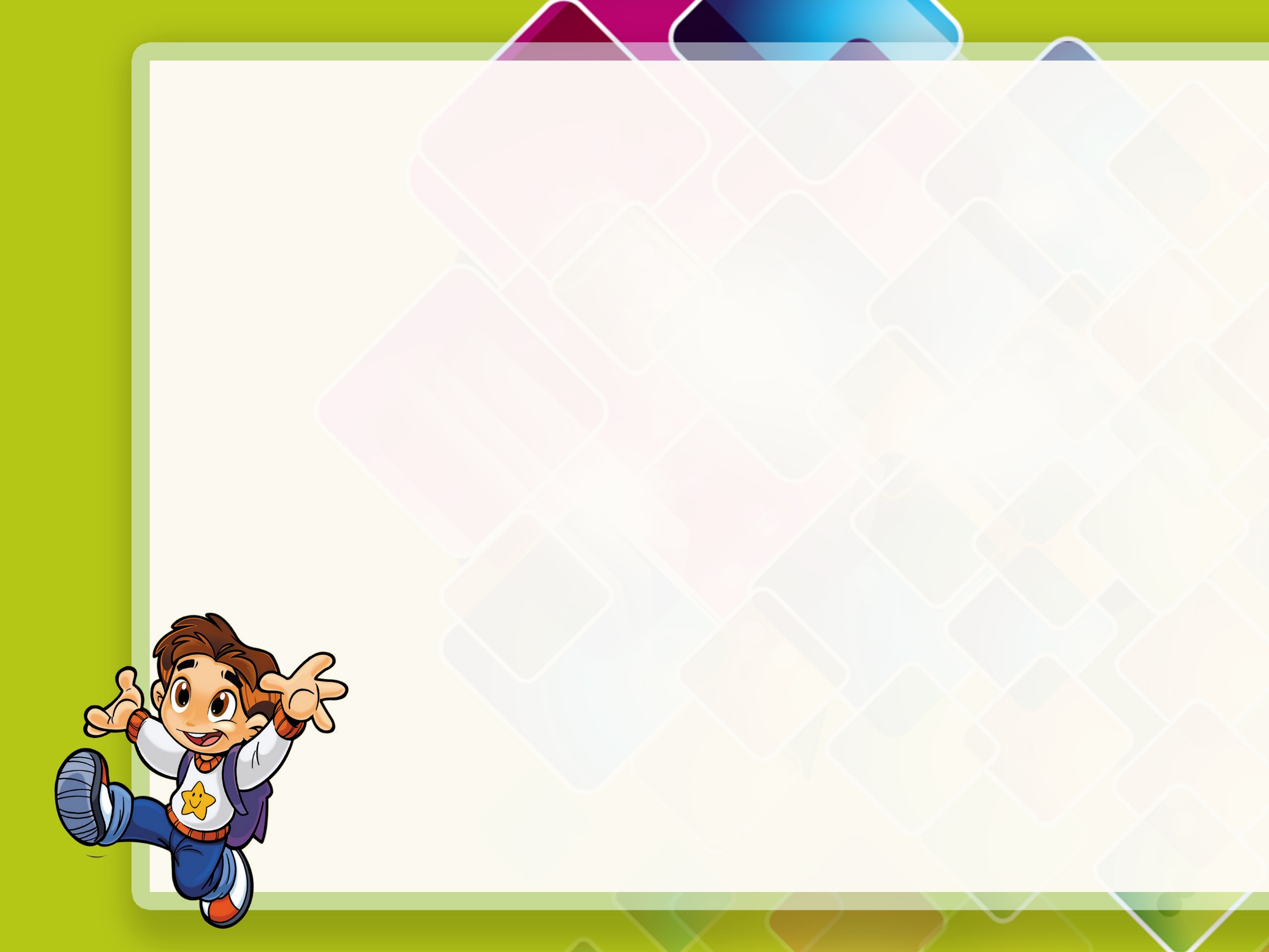 Гимнастический кубик
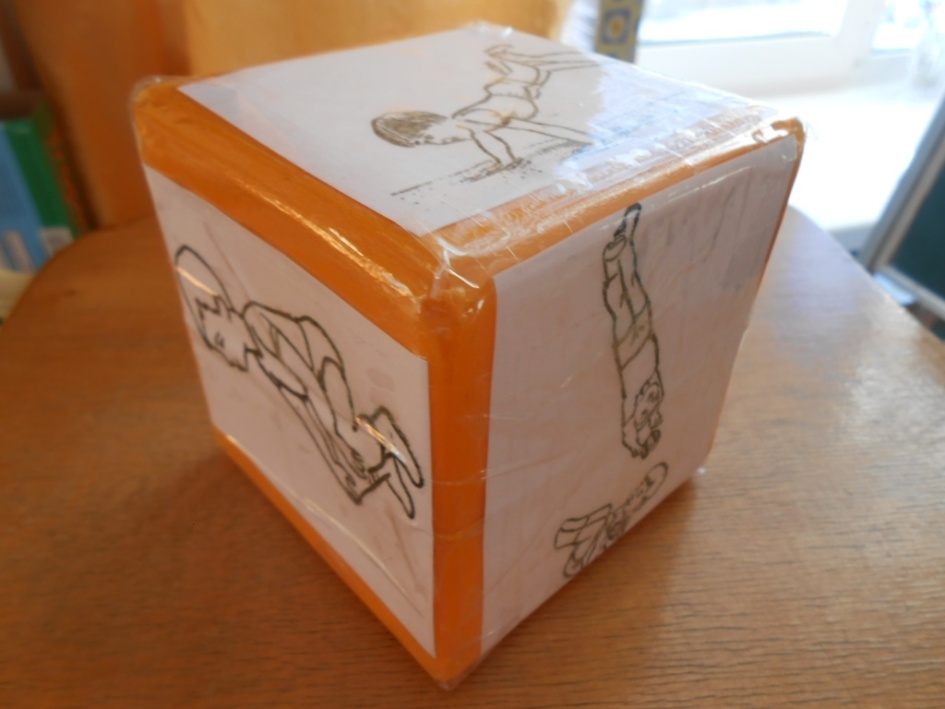 Кубик волшебный-
На нём все движения!
Кубик кидай-
И повторяй!
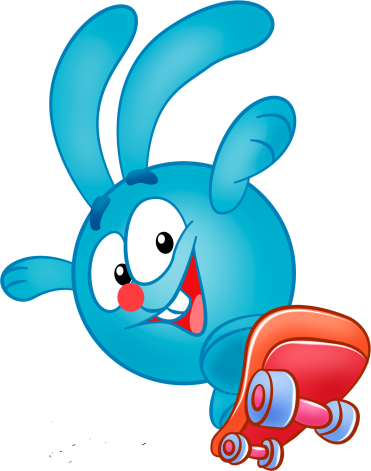 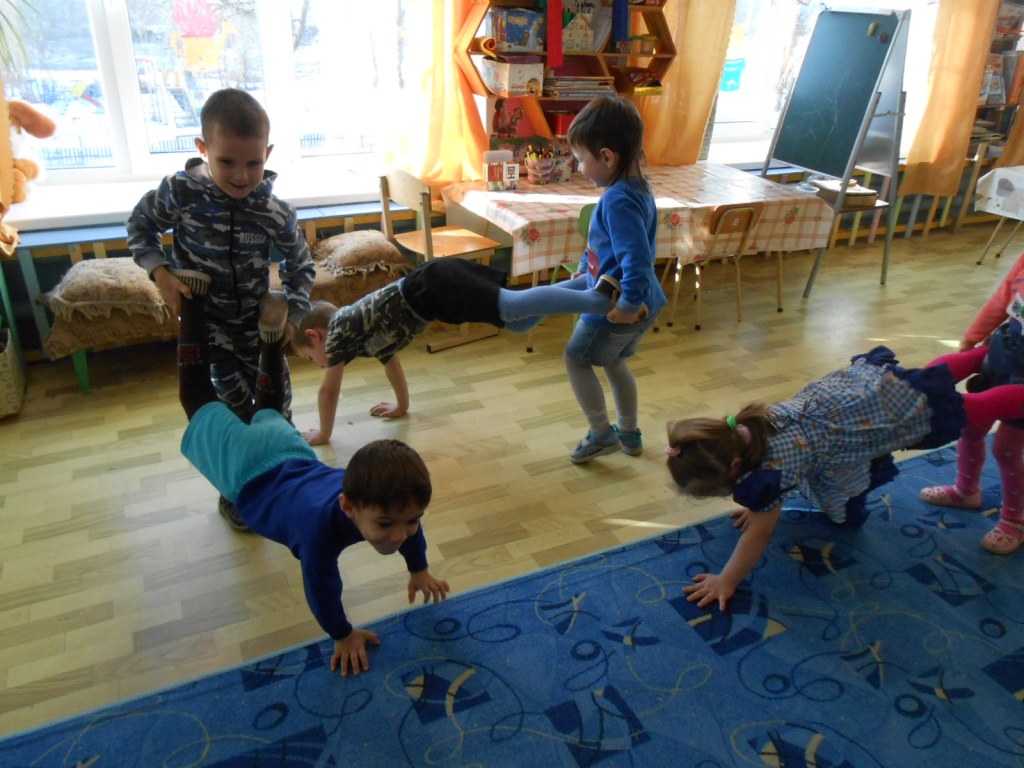 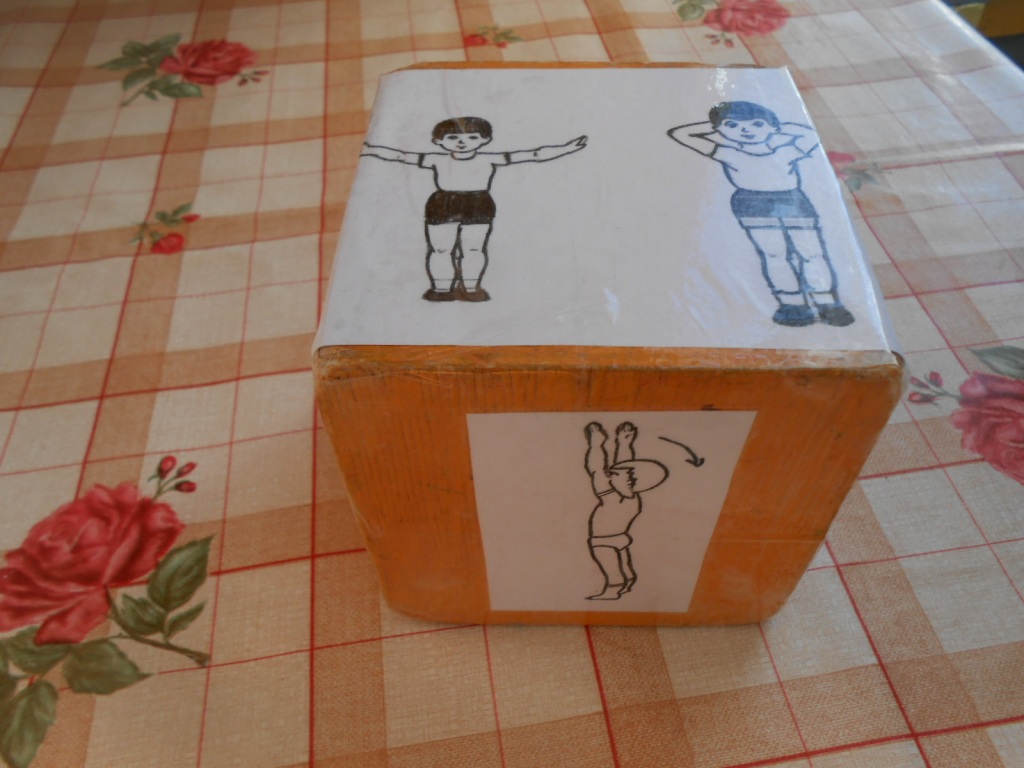 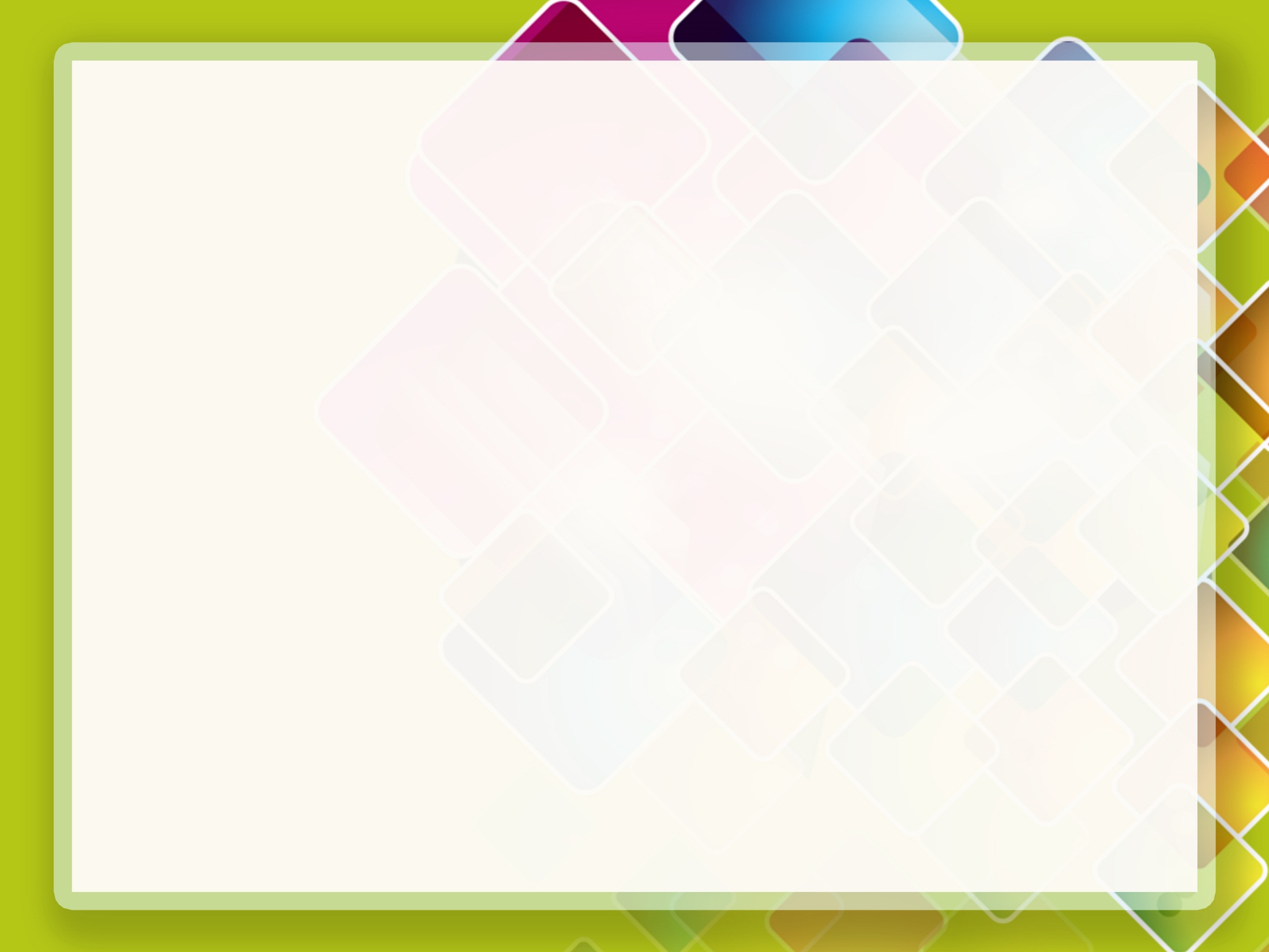 « Вертушки»
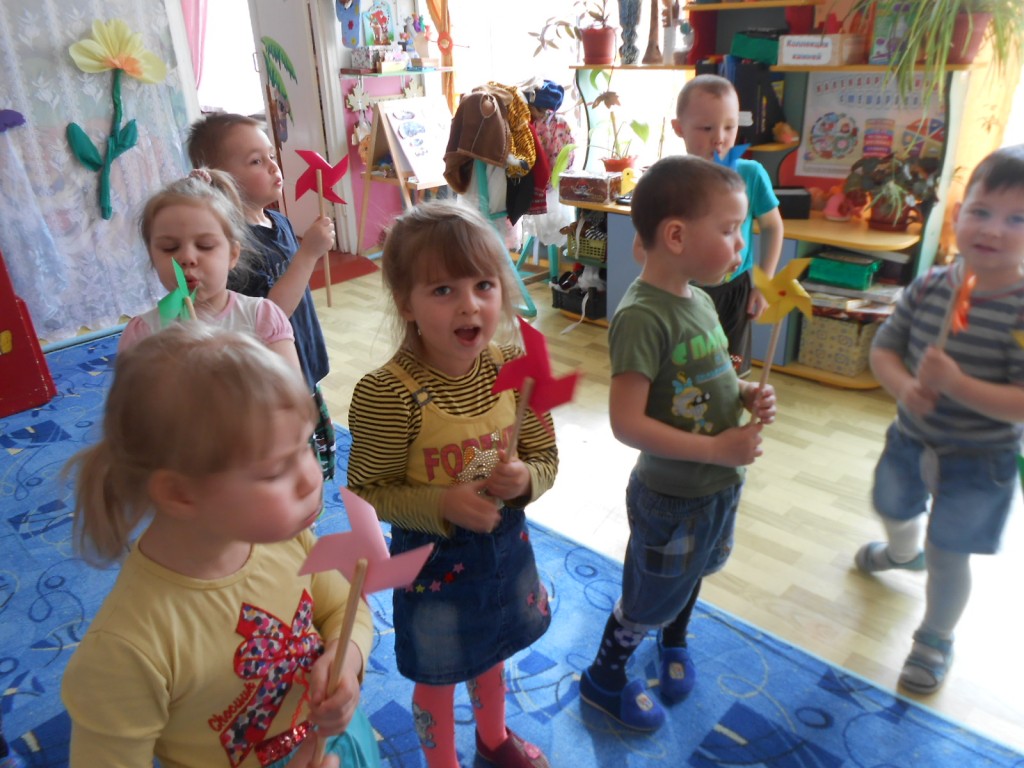 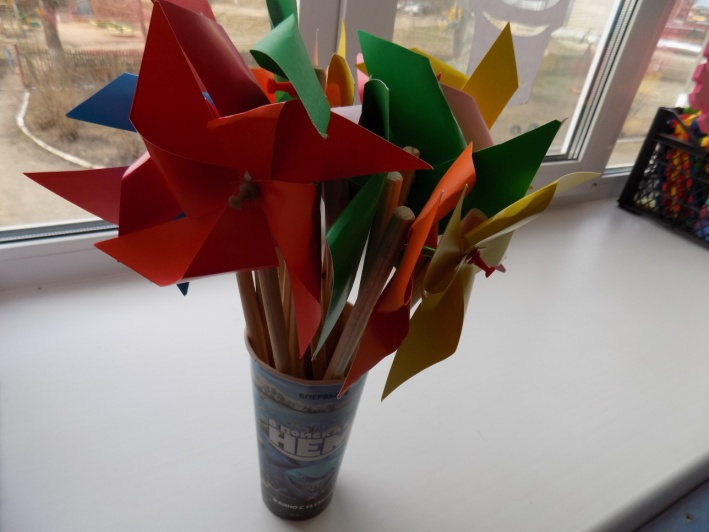 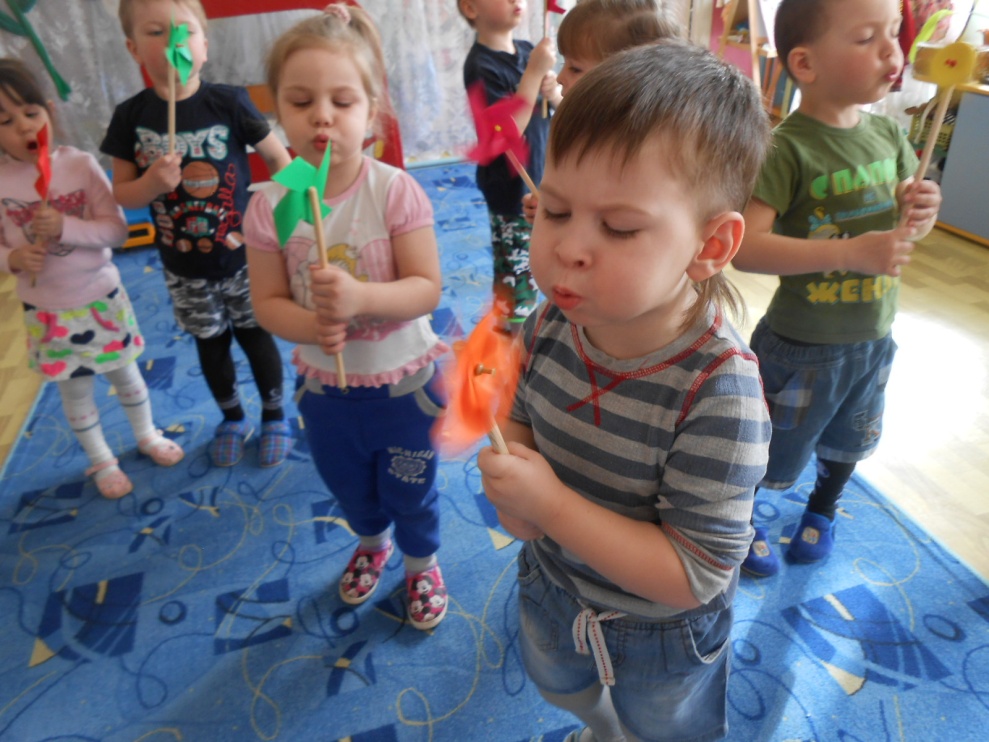 На вертушку мы подуем-
Лёгкие мы тренируем!
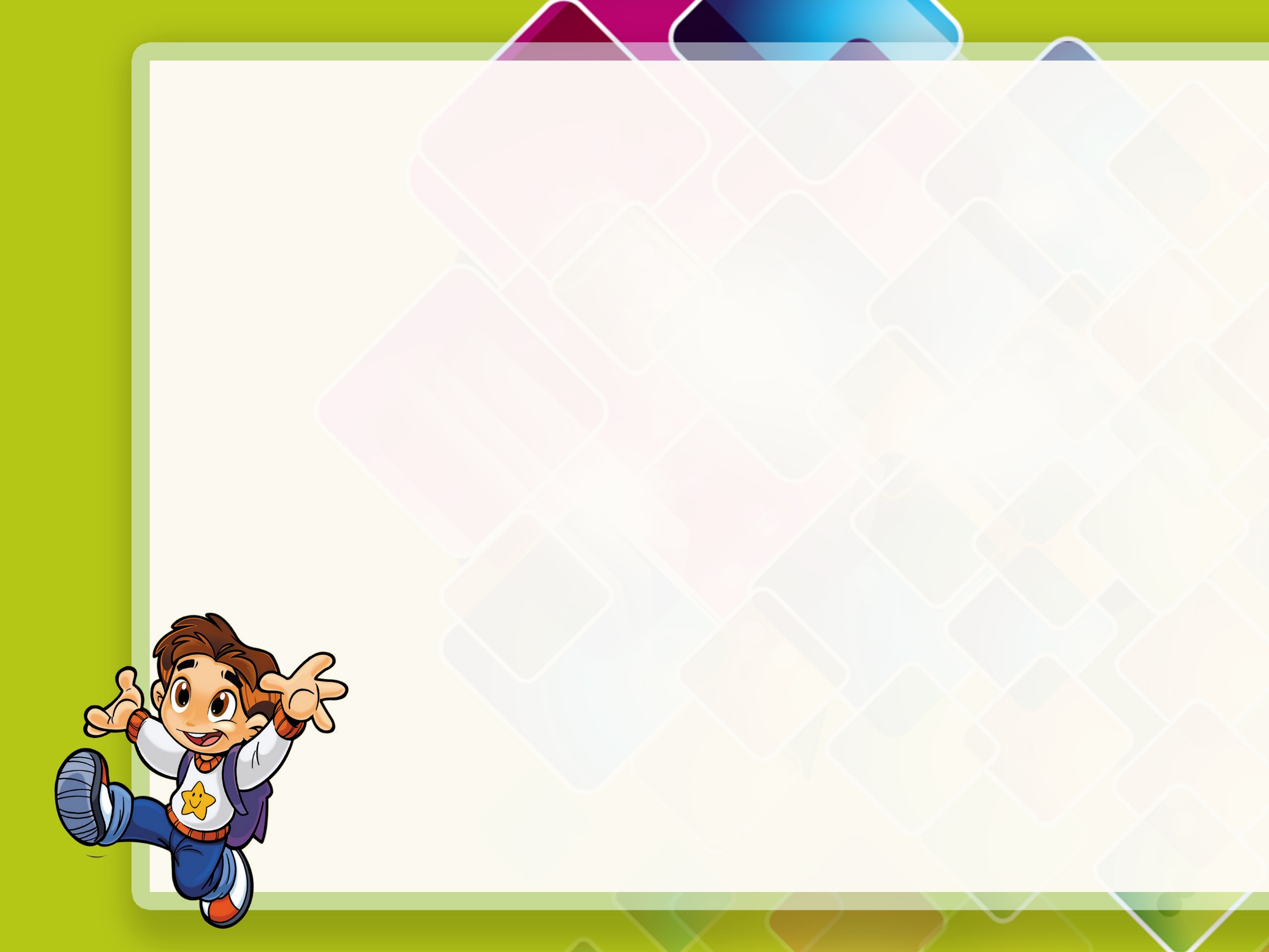 Что такое воздушный футбол?
Подул посильнее и вот уже гол!
Соперник повержен,
 Но не рассержен!!!
«Воздушный футбол»
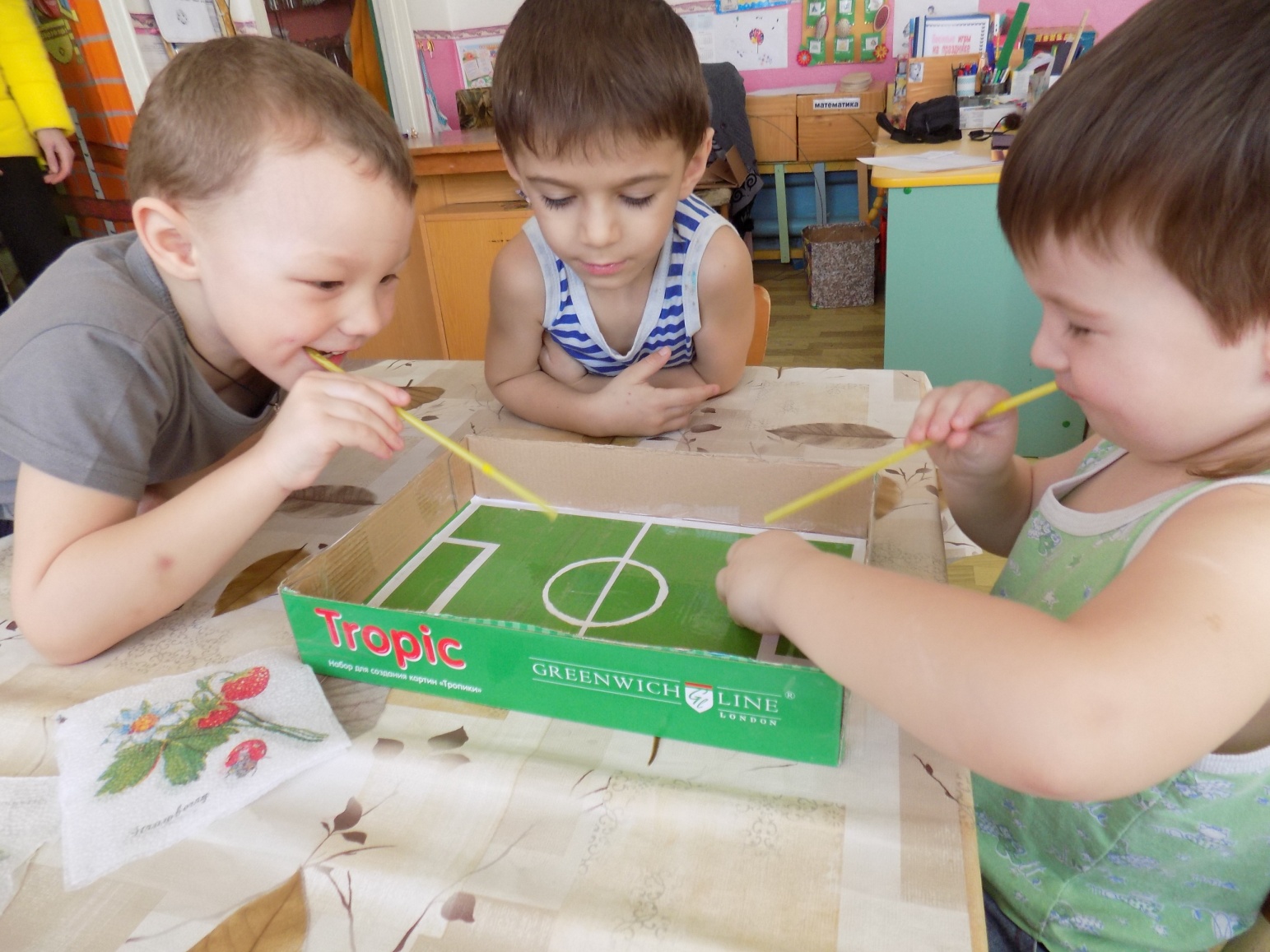 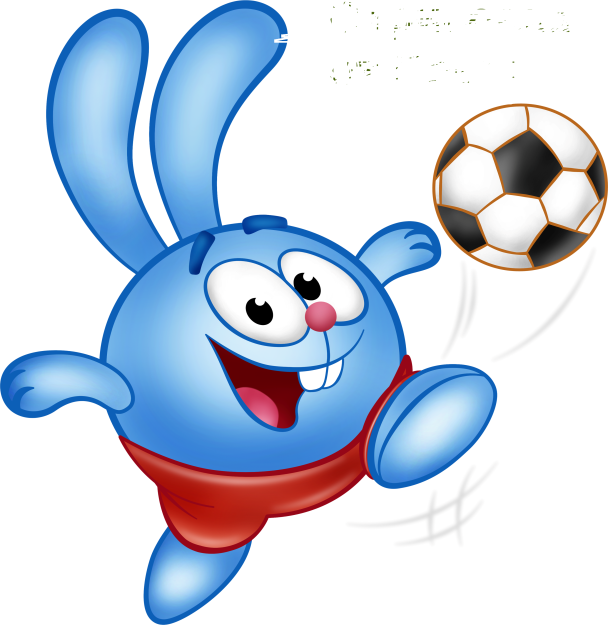 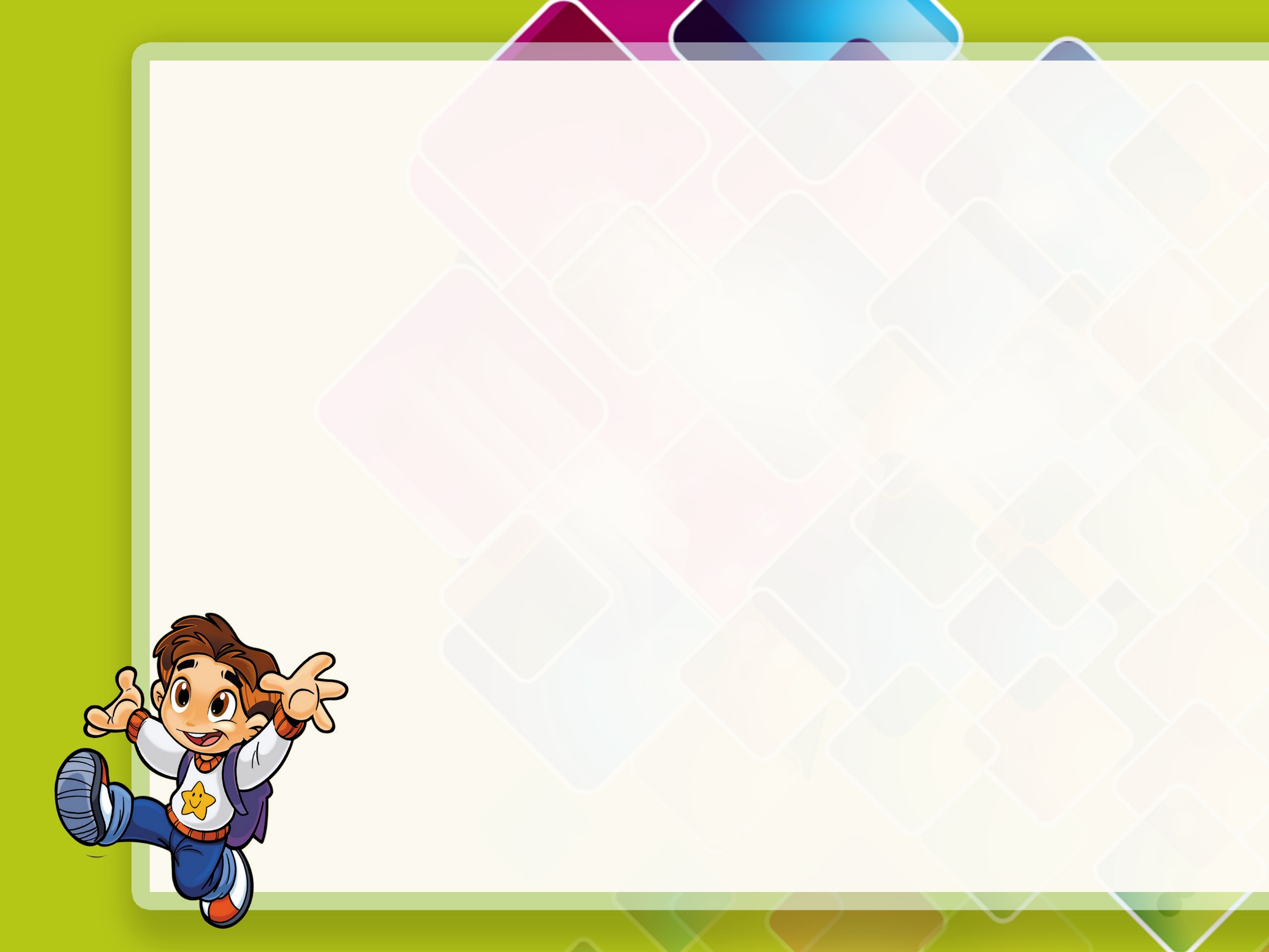 Туннель
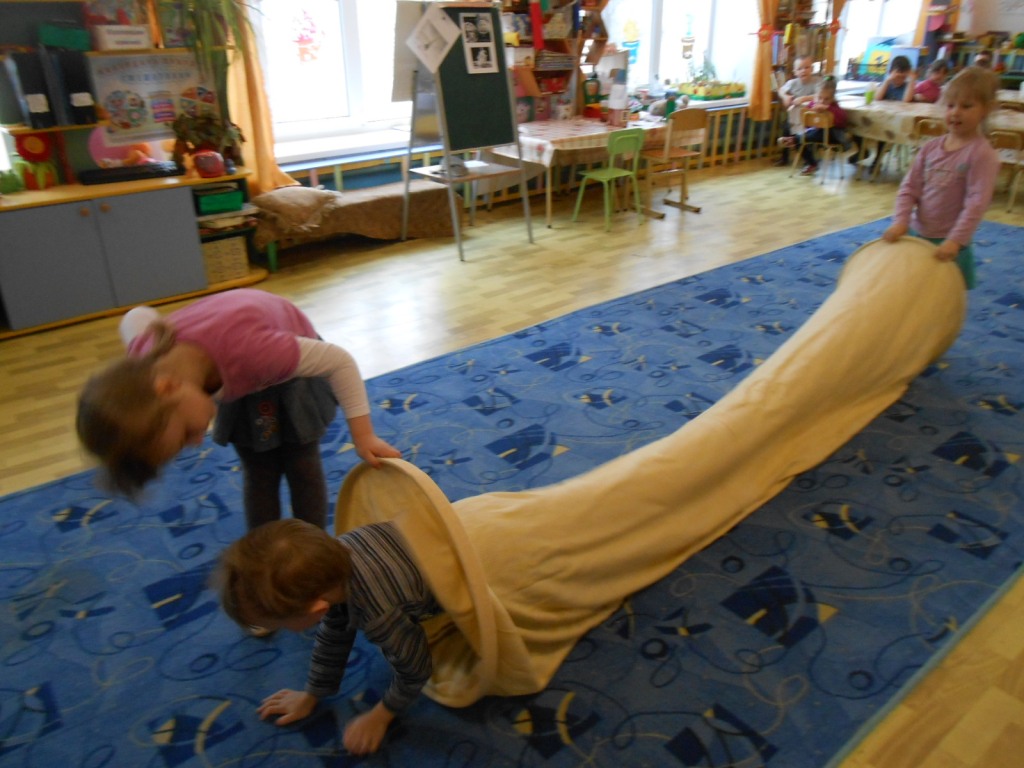 Есть ещё у нас туннель, 
Каждому туда залезть не лень.
Очень весело, смешно!
И совсем не страшно!
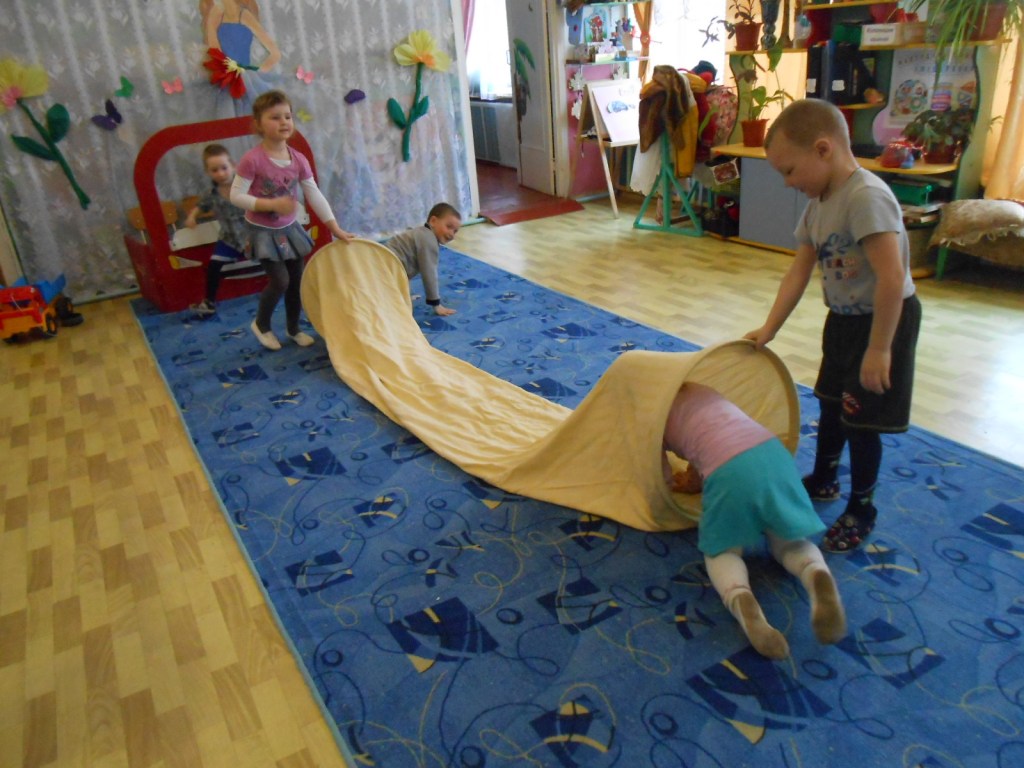 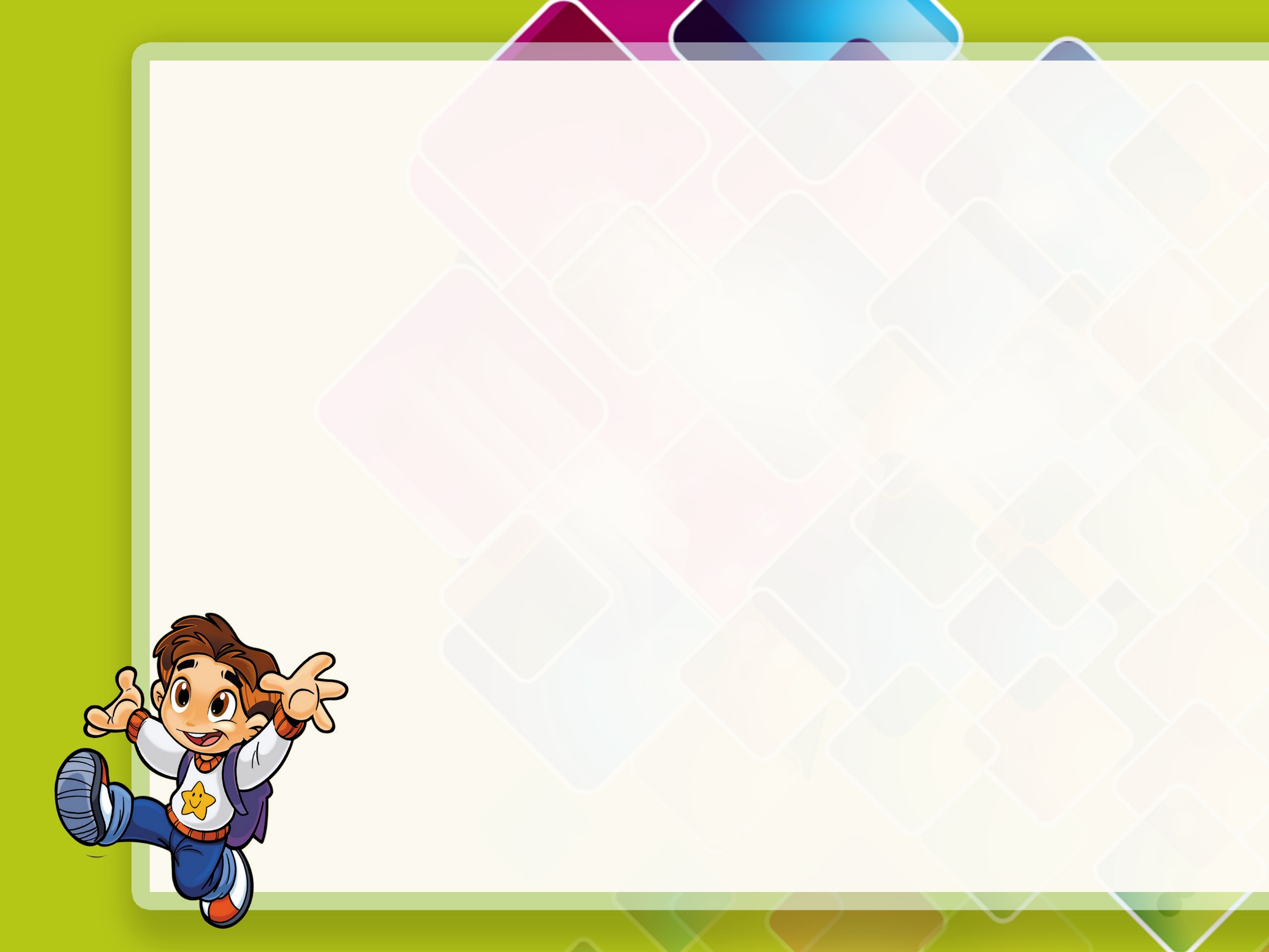 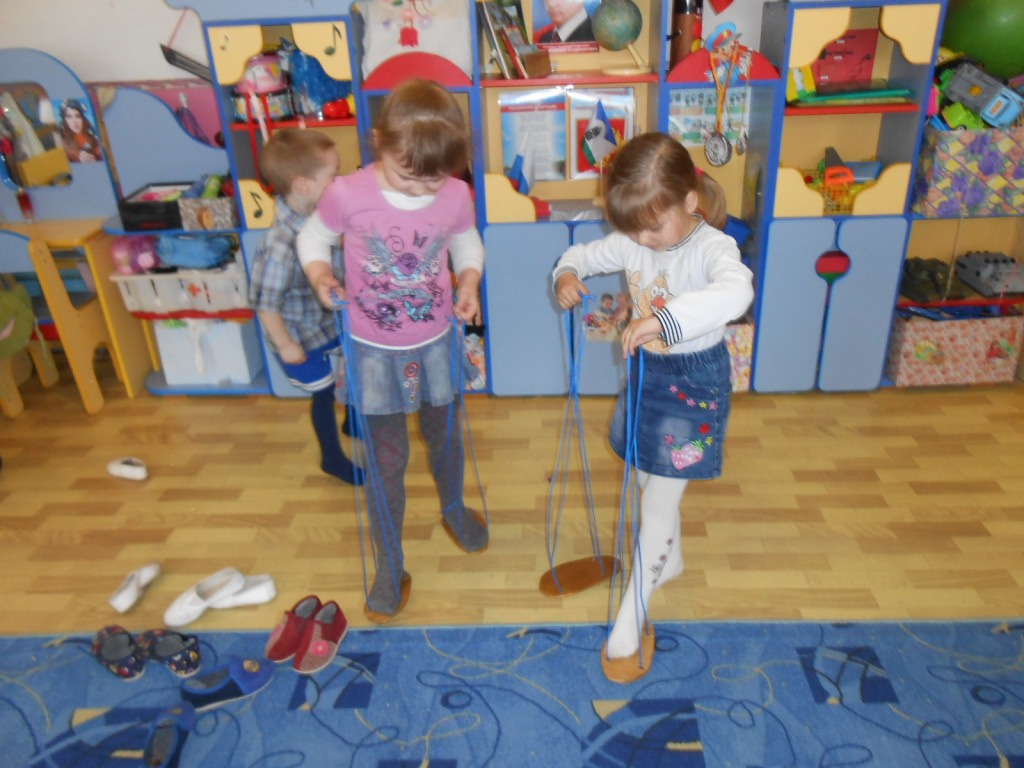 «Ходуны»
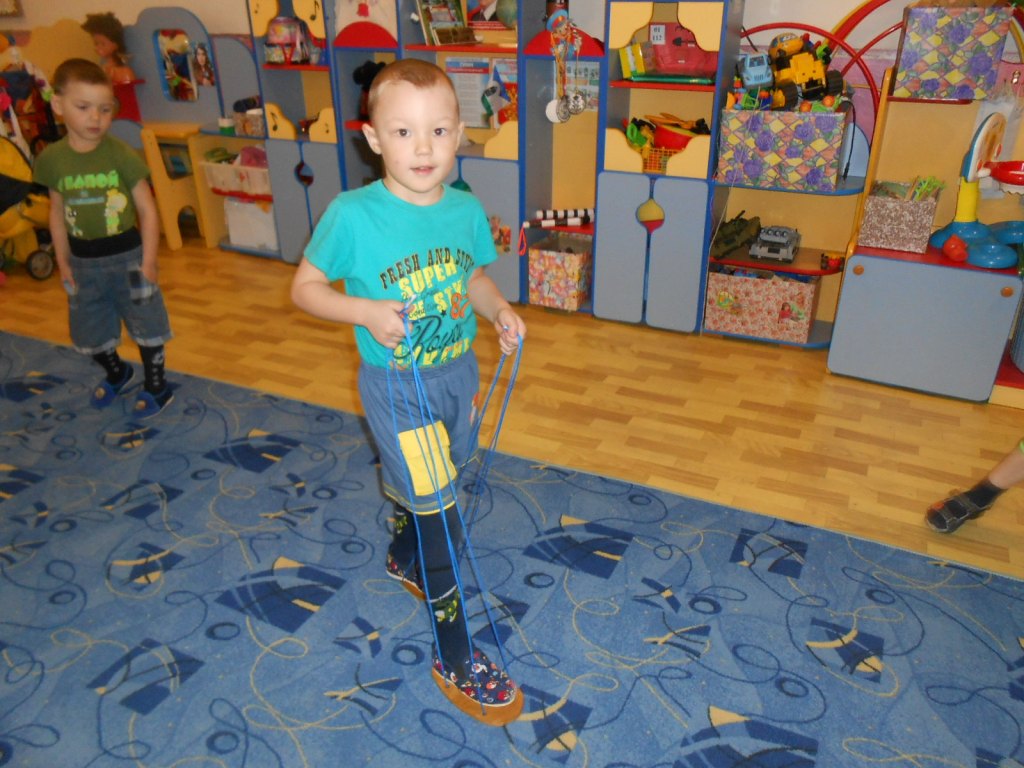 Ходуны, ходуны!
Для чего они нужны?
Чтобы координацию развивать,
Наших ребятишек радовать!
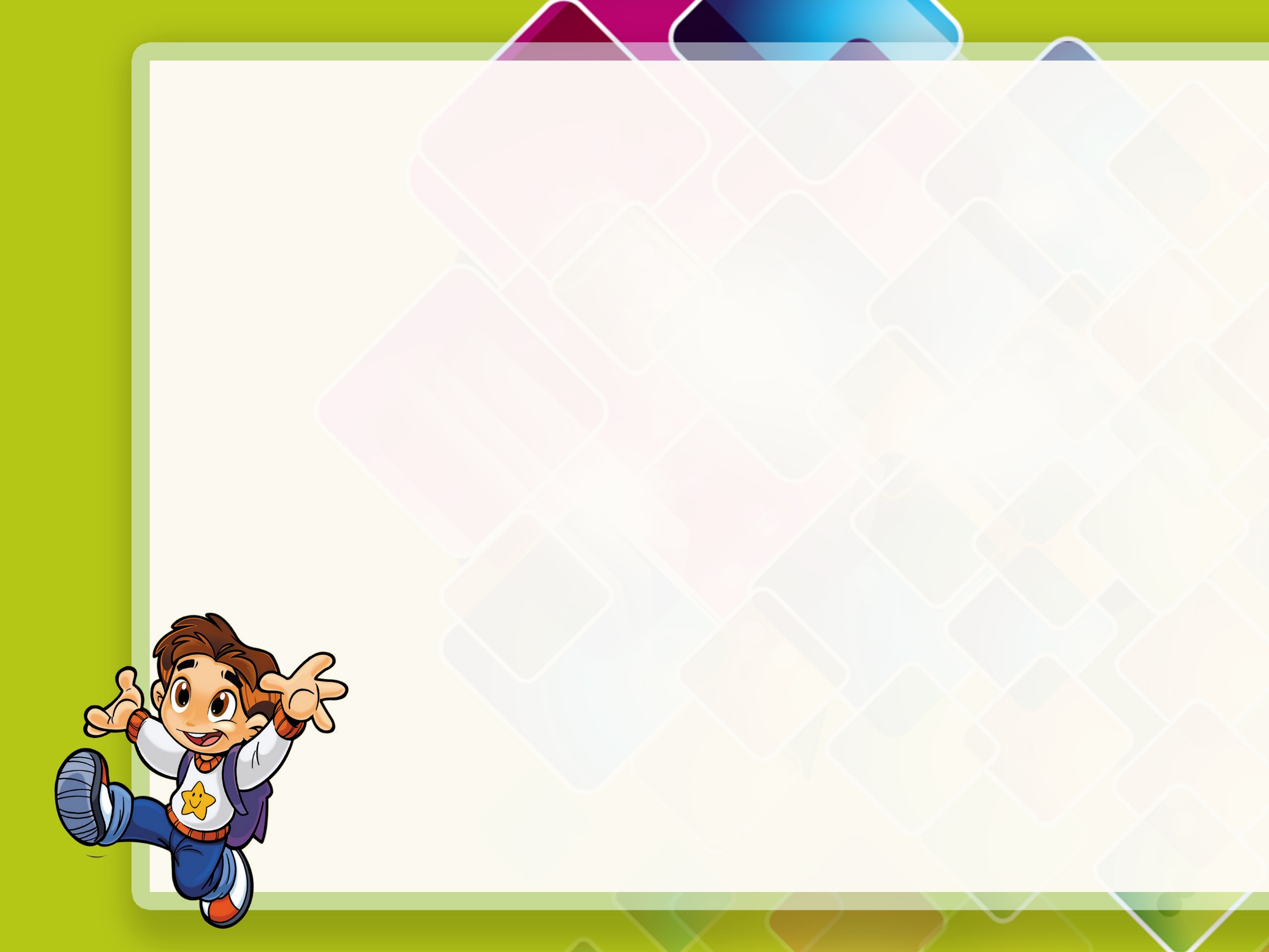 Раз – налево, два – направо,
Три – наверх, четыре — вниз.
А теперь по кругу смотрим,
Чтобы лучше видеть мир.
Взгляд  направим ближе, дальше,
Тренируя мышцы глаз.
Видеть скоро будем лучше!
Ведь гимнастика для глаз
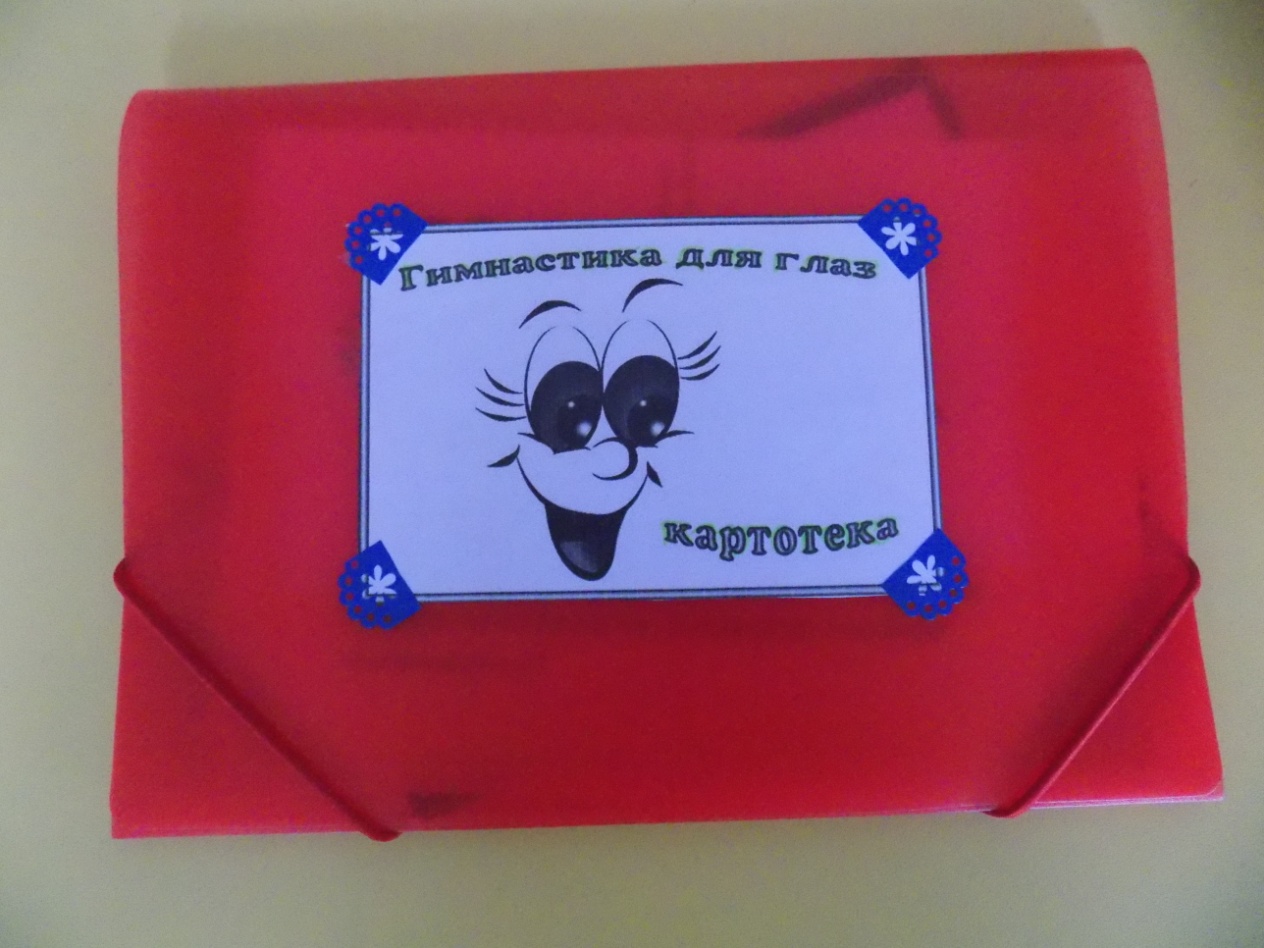 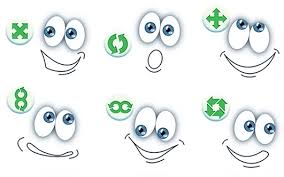 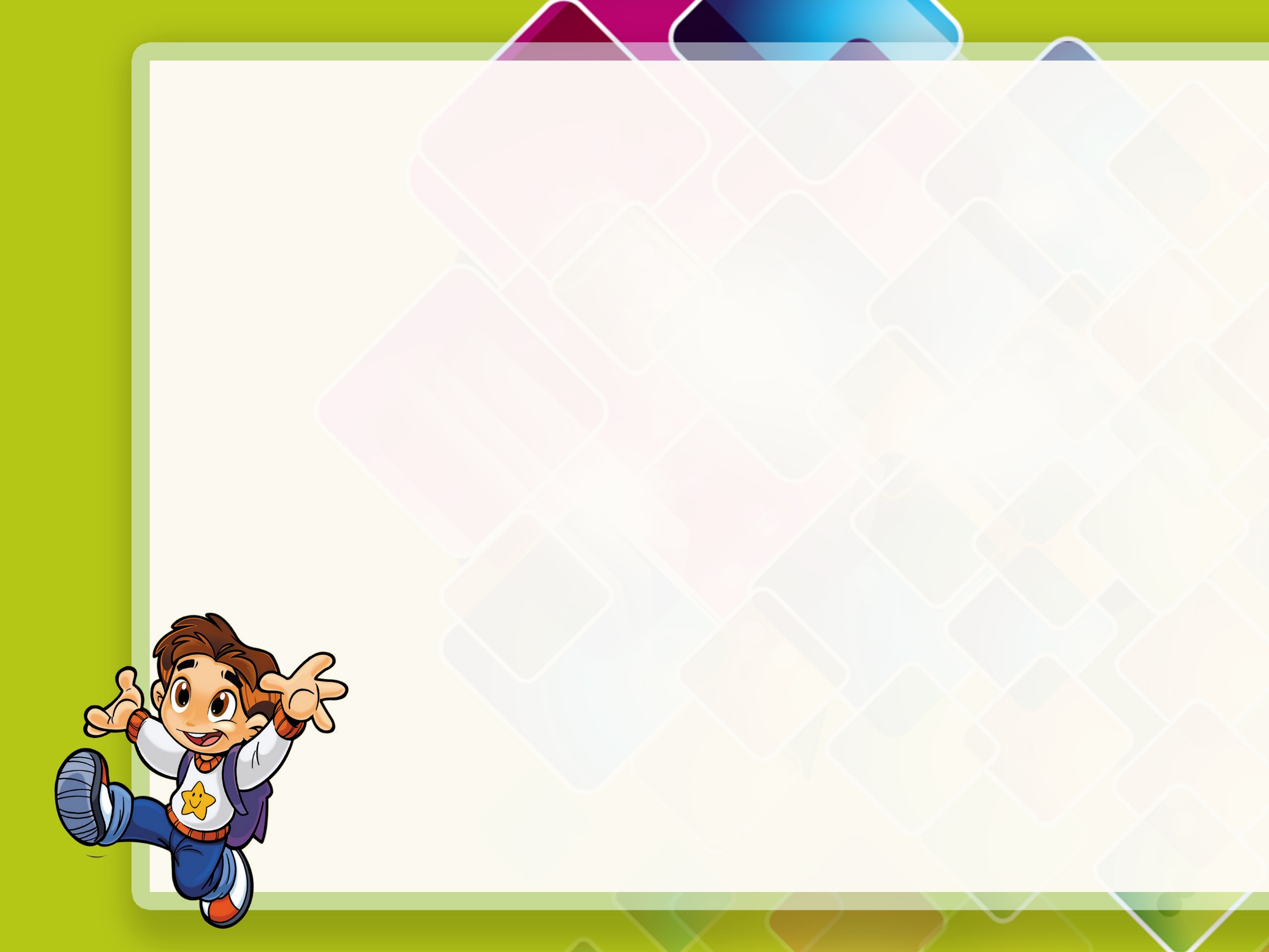 «Хоккей»
Болеть нам некогда, друзья,
В  хоккей играем мы
И очень мы собой горды,
Что дарит нам здоровье спорт.
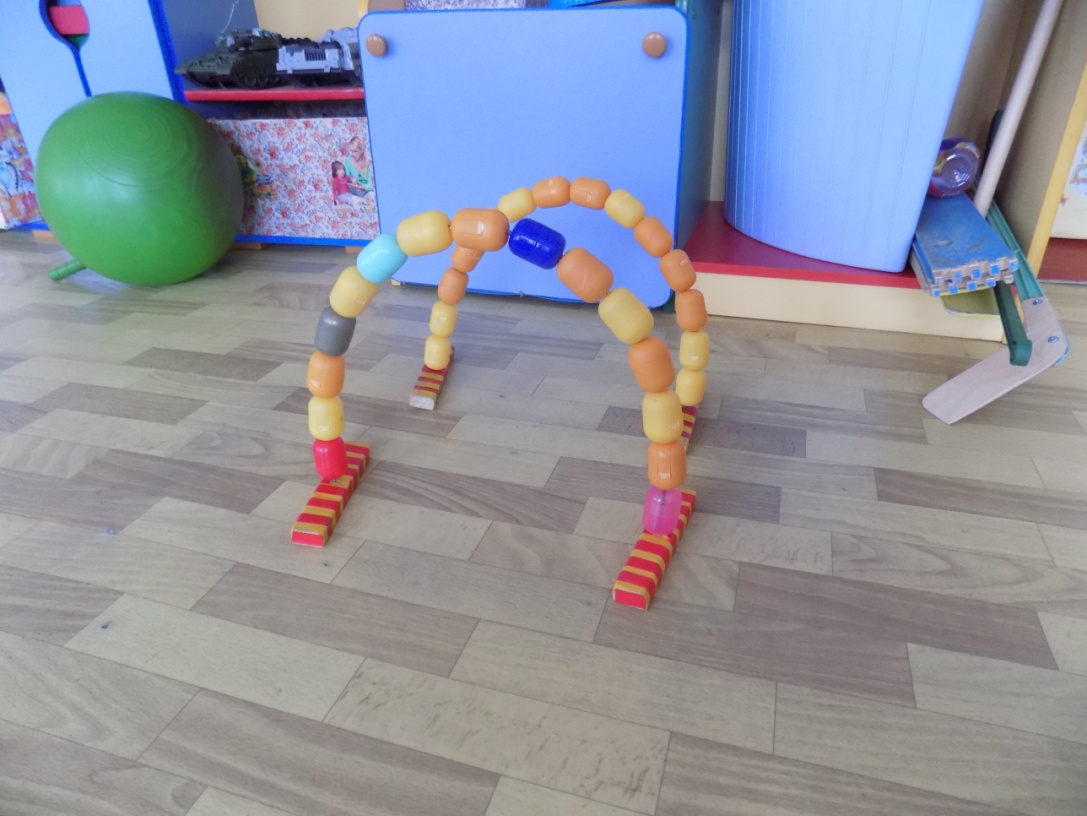 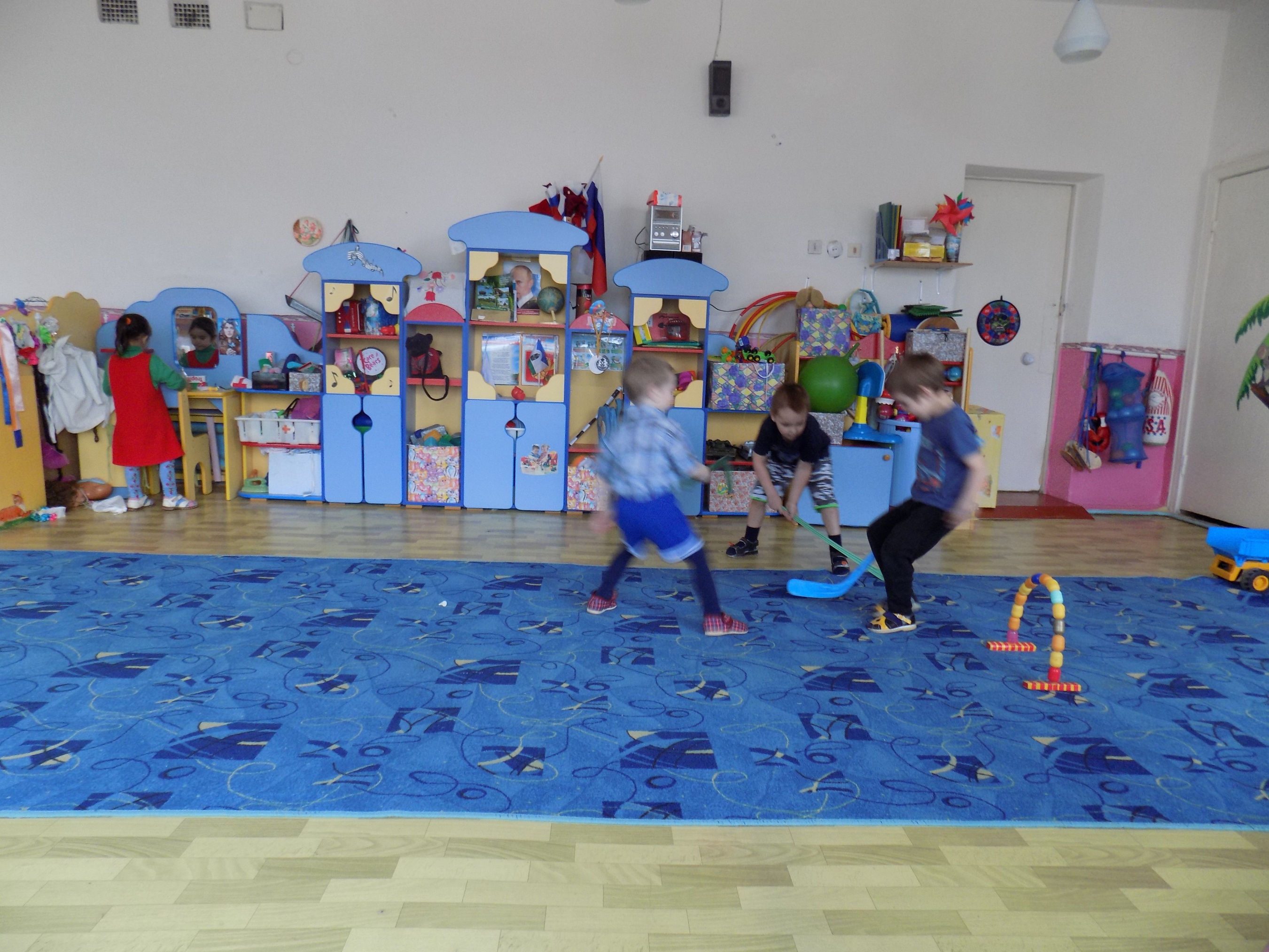 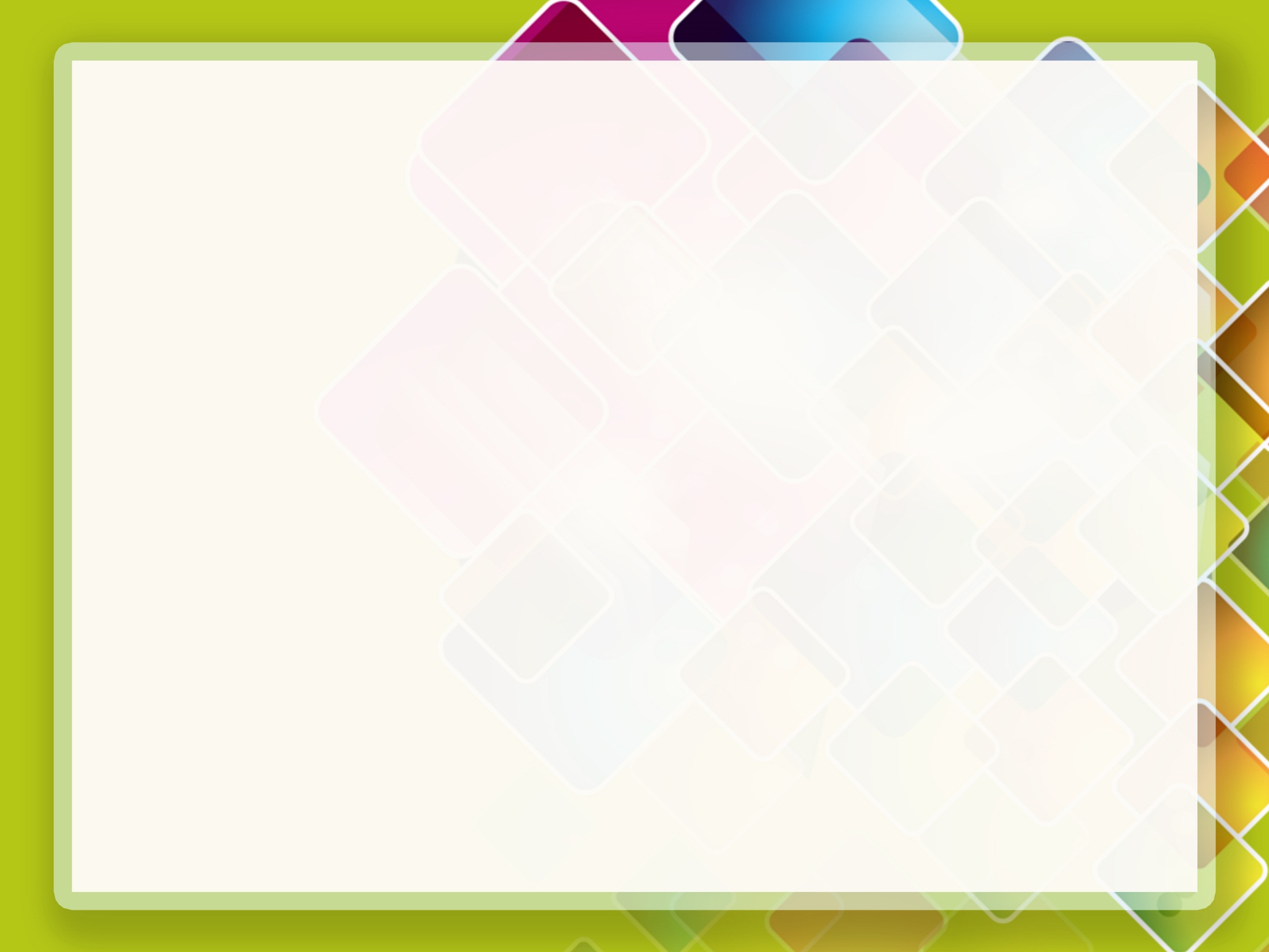 «Косички»
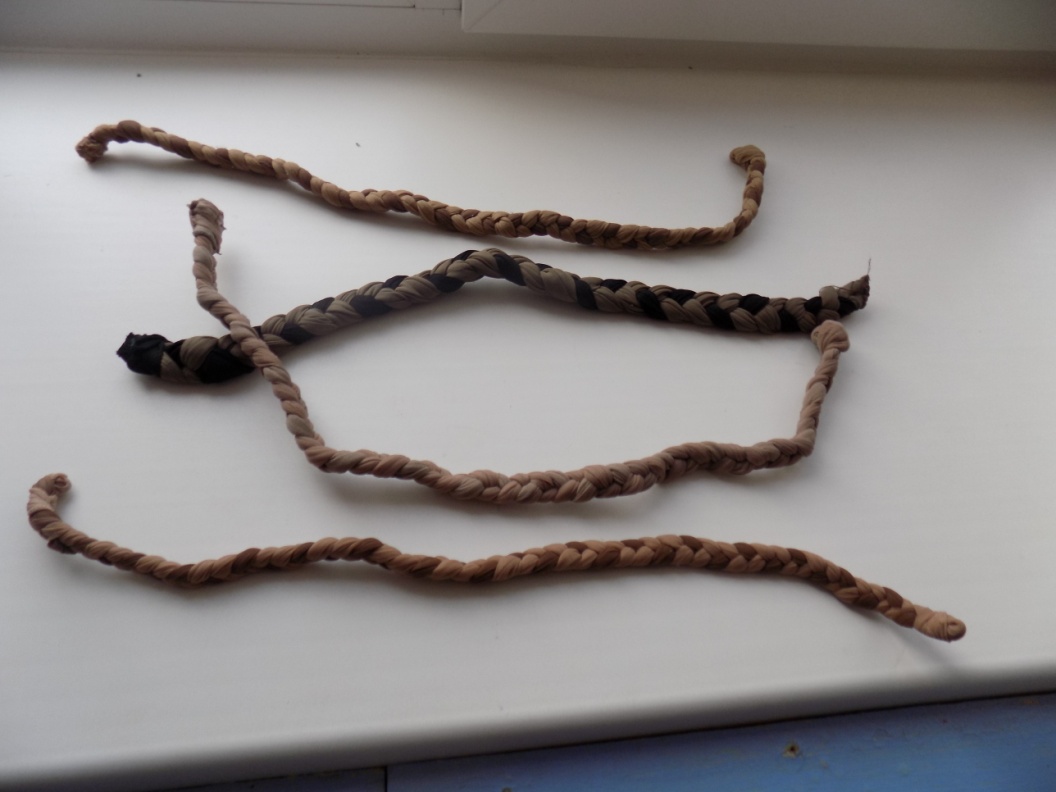 Есть весёлые сестрички –
Заплетённые косички.
Хочешь – можешь походить,
Хочешь – прыгай через них.
Ну а утром, спозаранку
С ними сделаем зарядку!
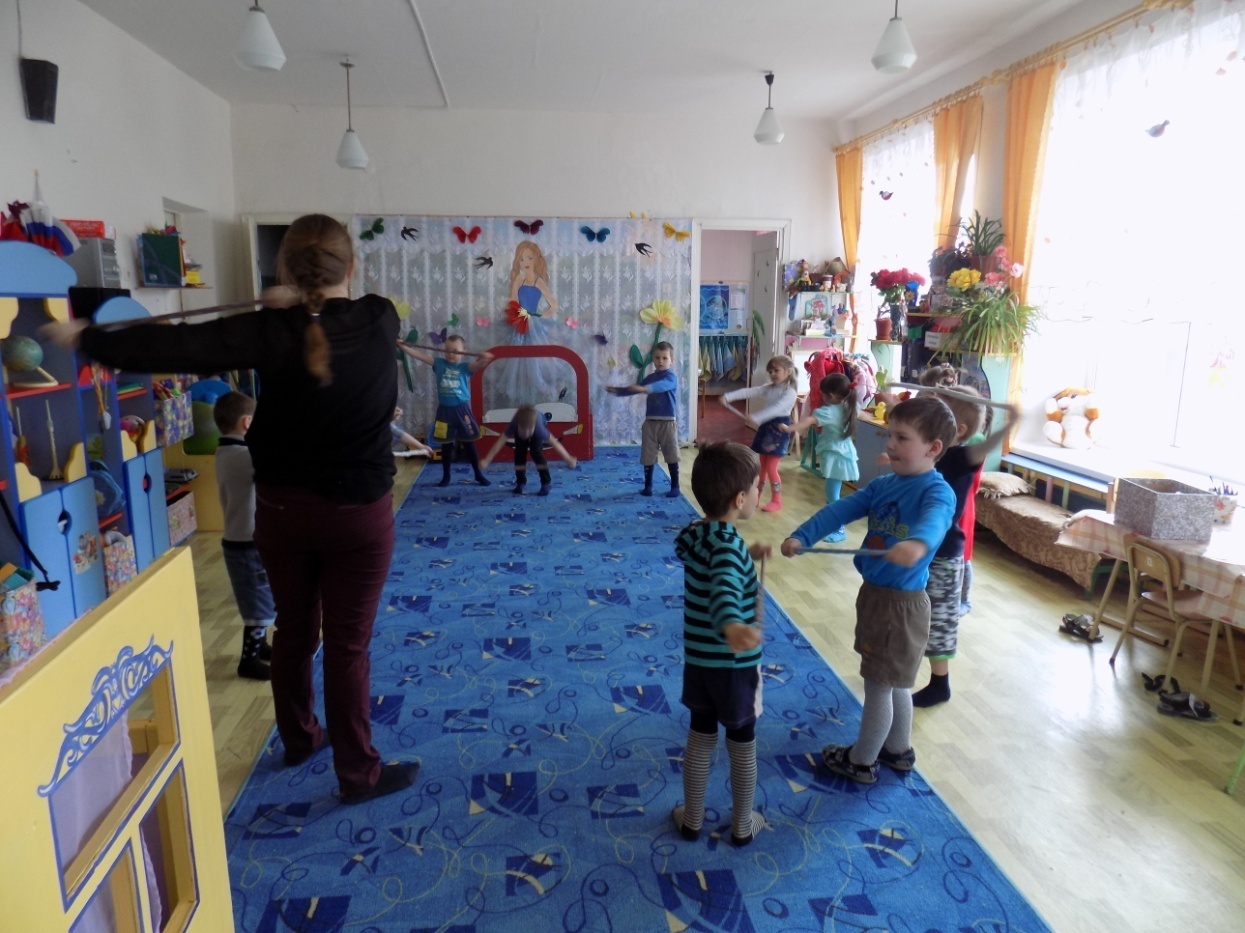 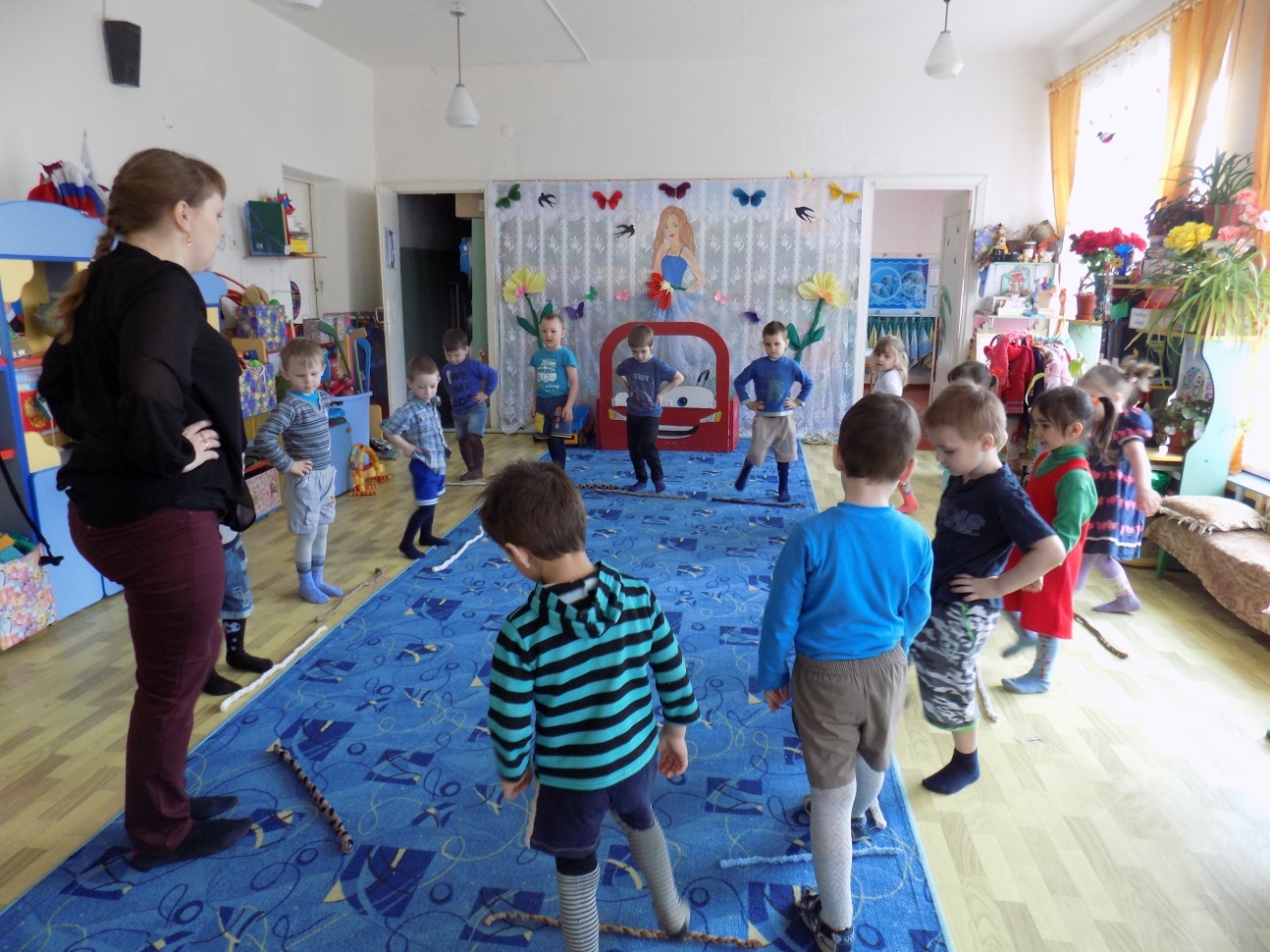 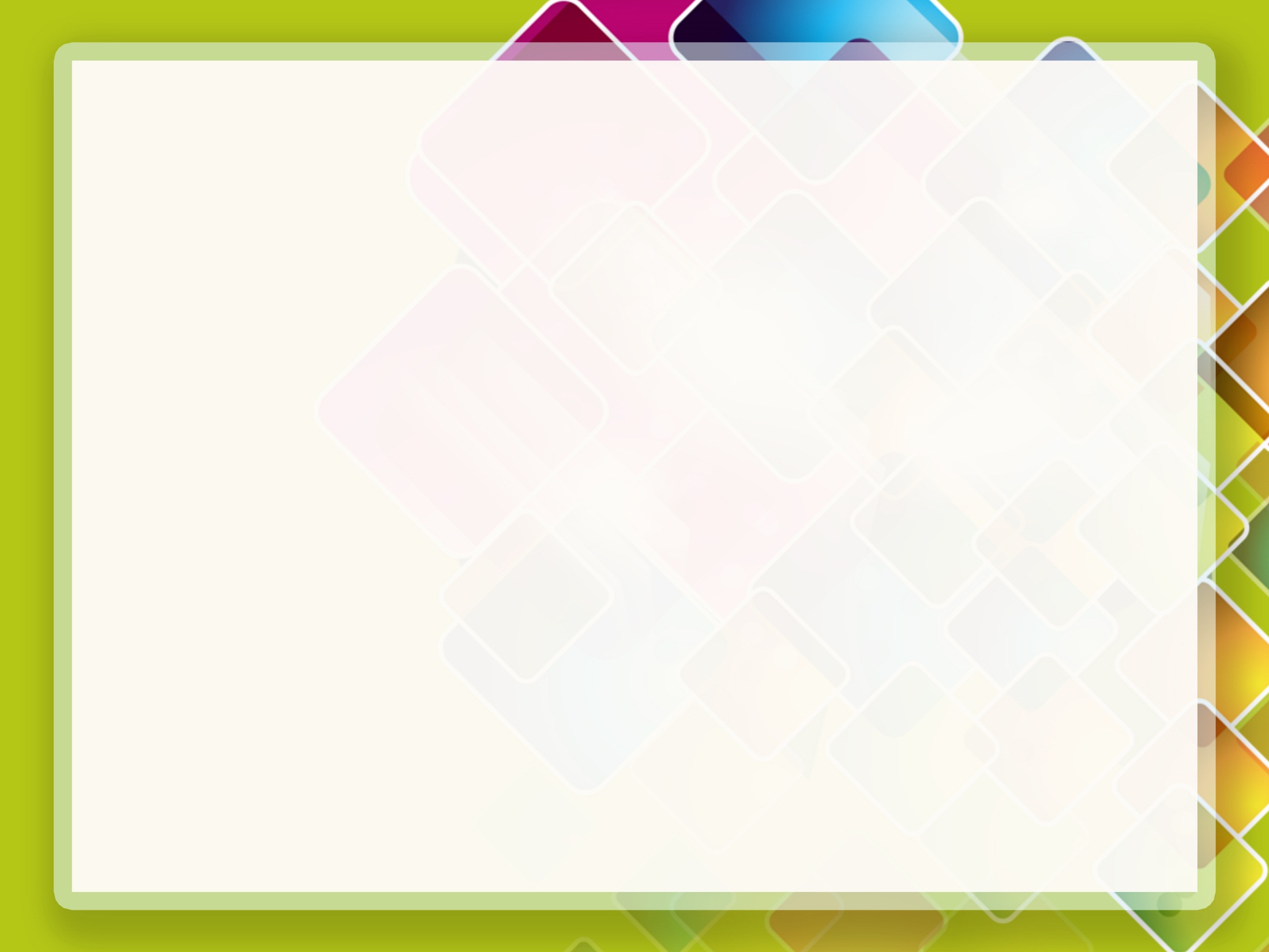 «Массажёры»
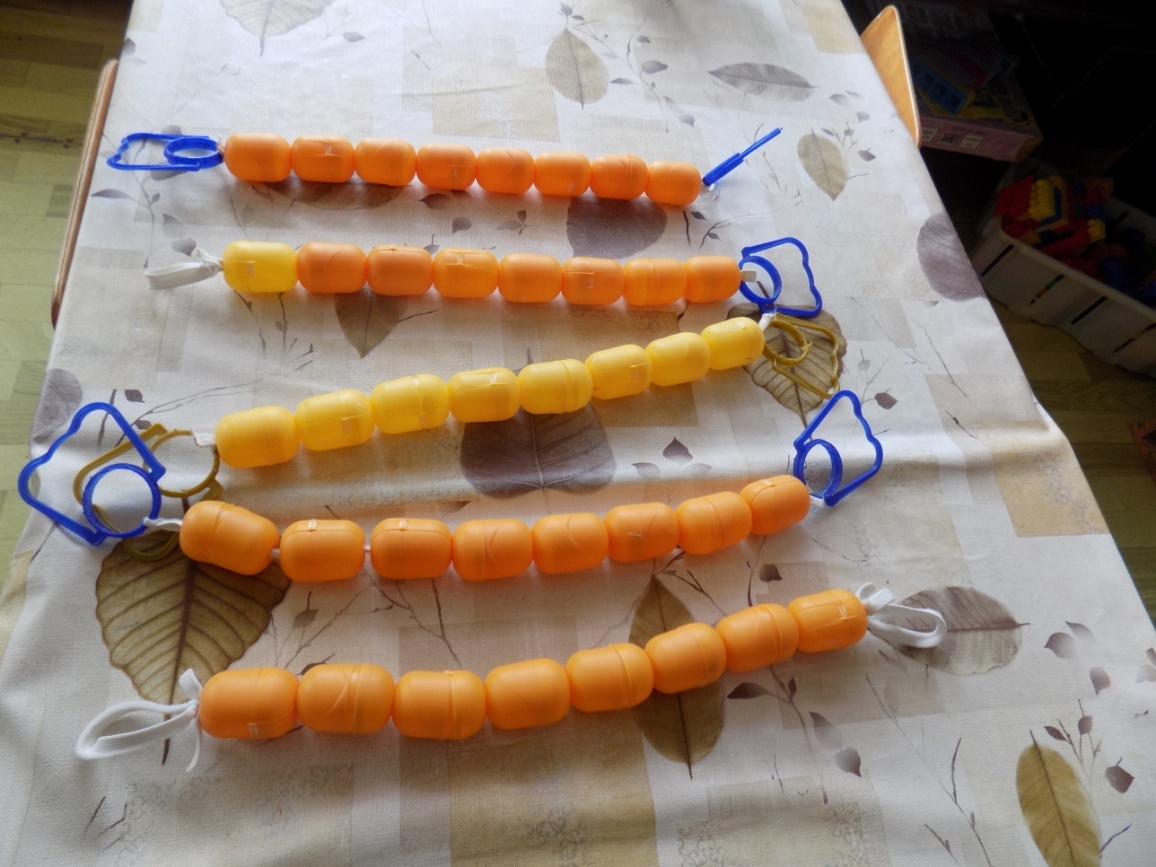 Спинку мне погладит
Чудо-тренажёр.
Мышцы все расслабит
На день даст задор!
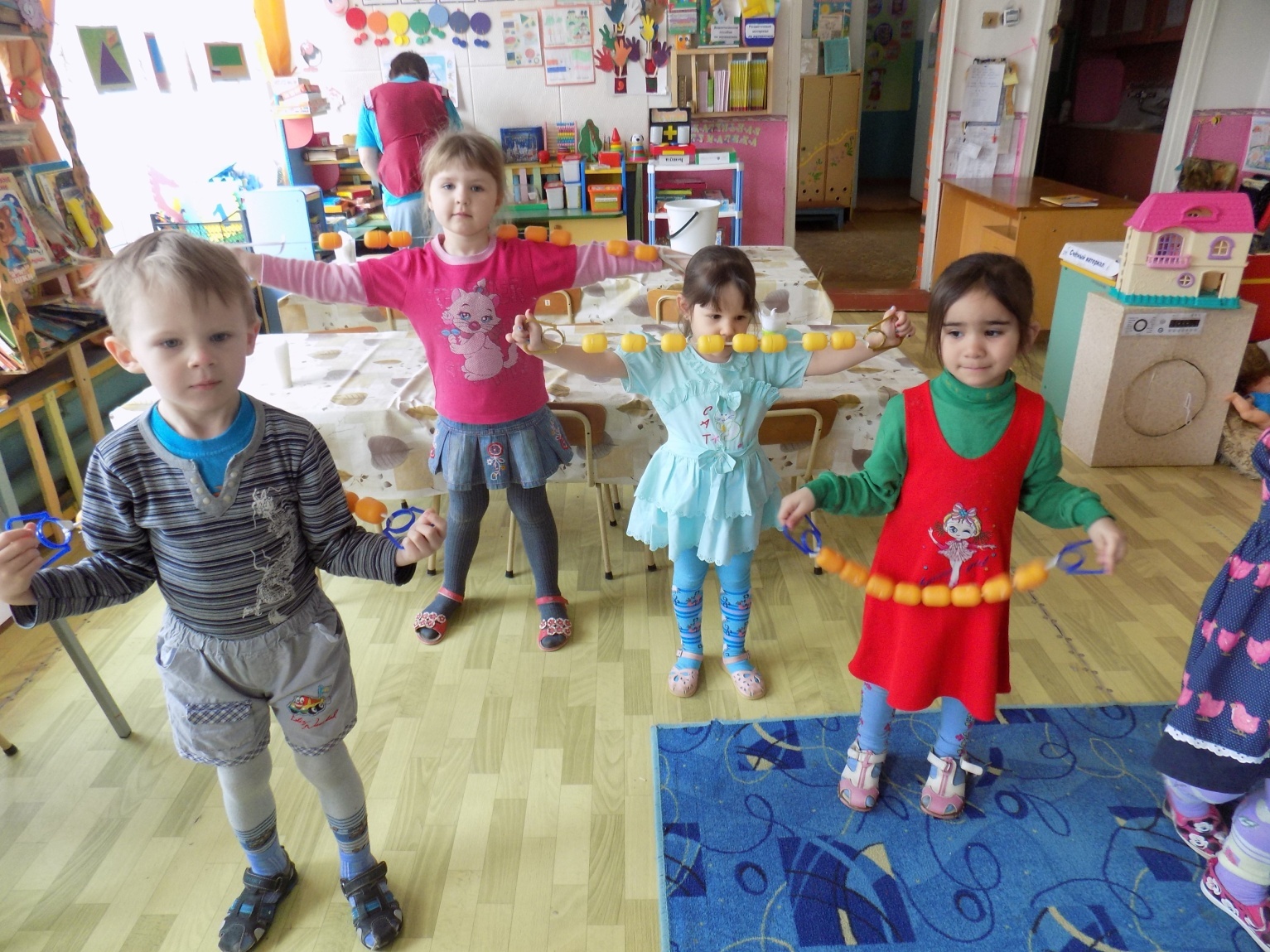 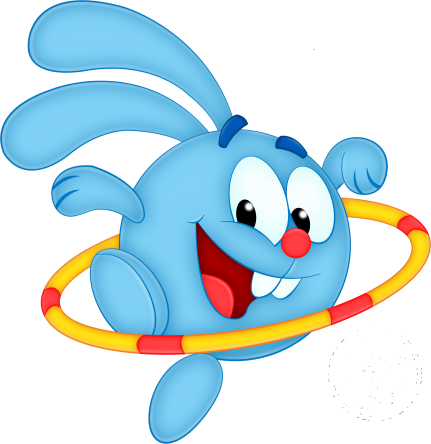 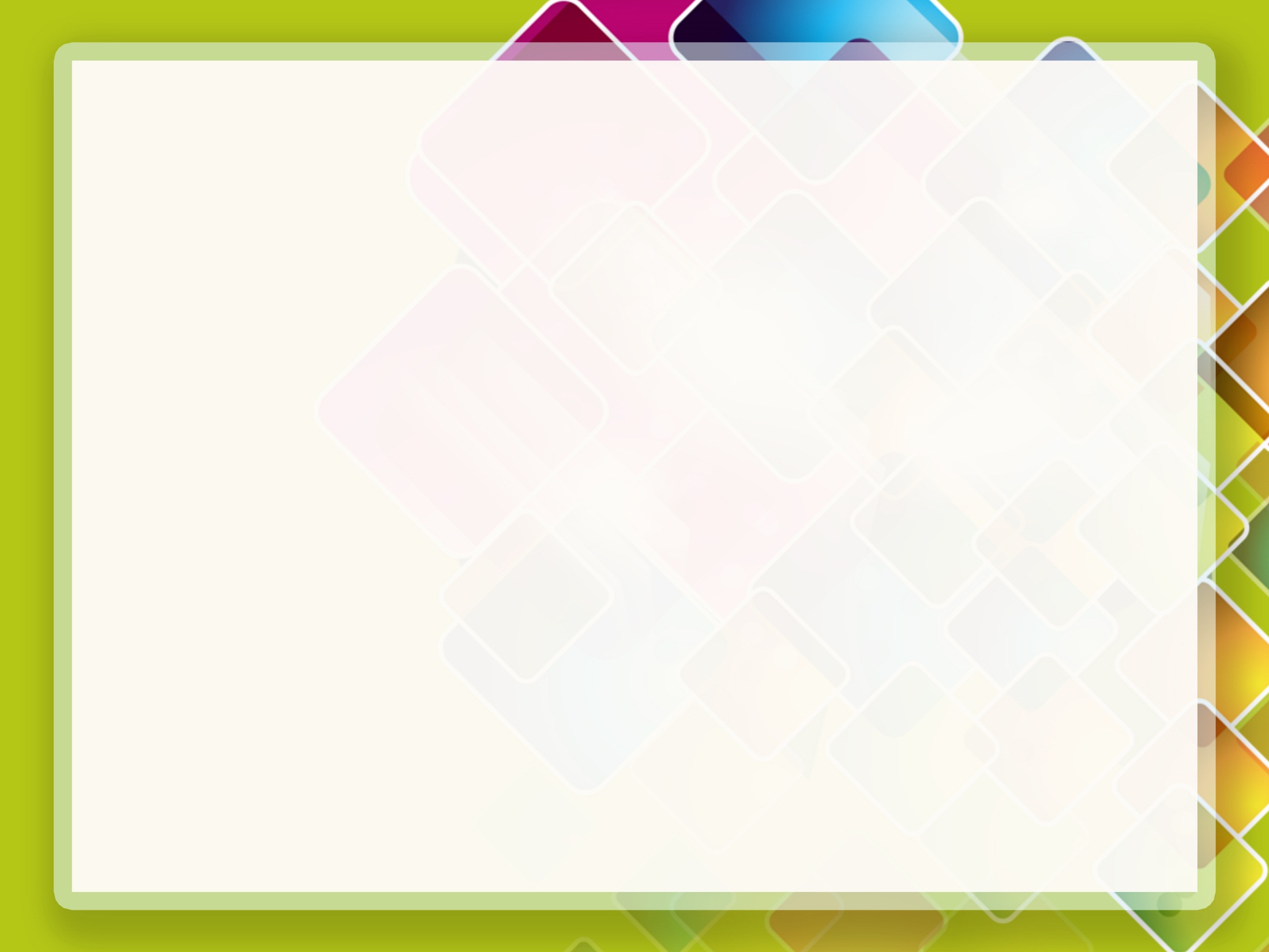 «Массажные коврики»
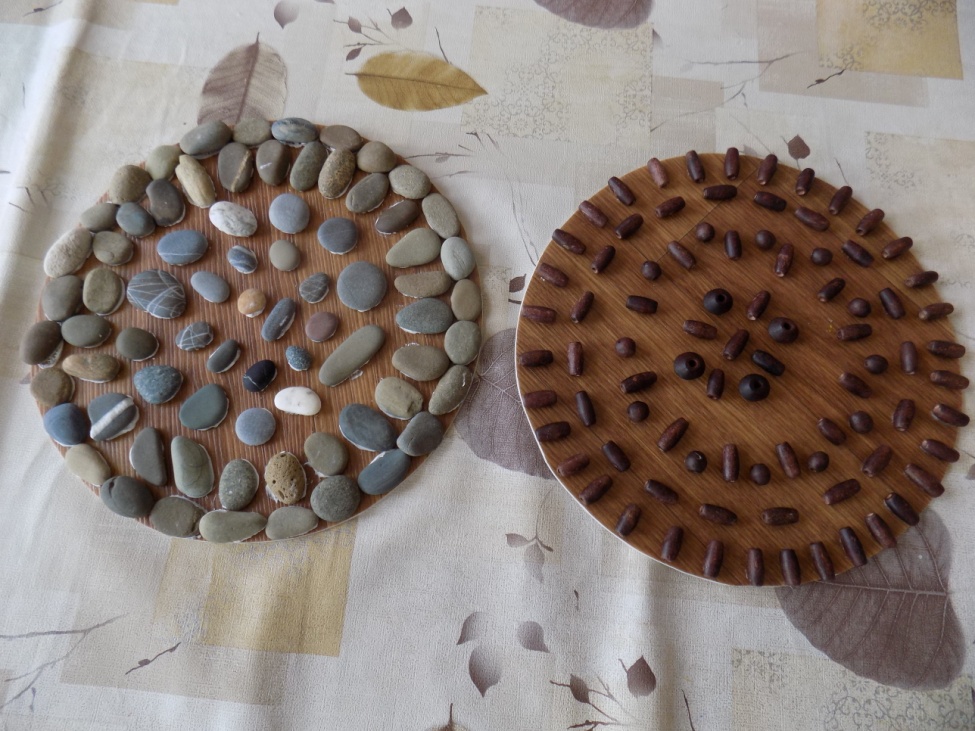 Много ковриков у нас!
Заниматься просто класс!
Тренируем стопы ног,
Чтобы каждый был здоров!
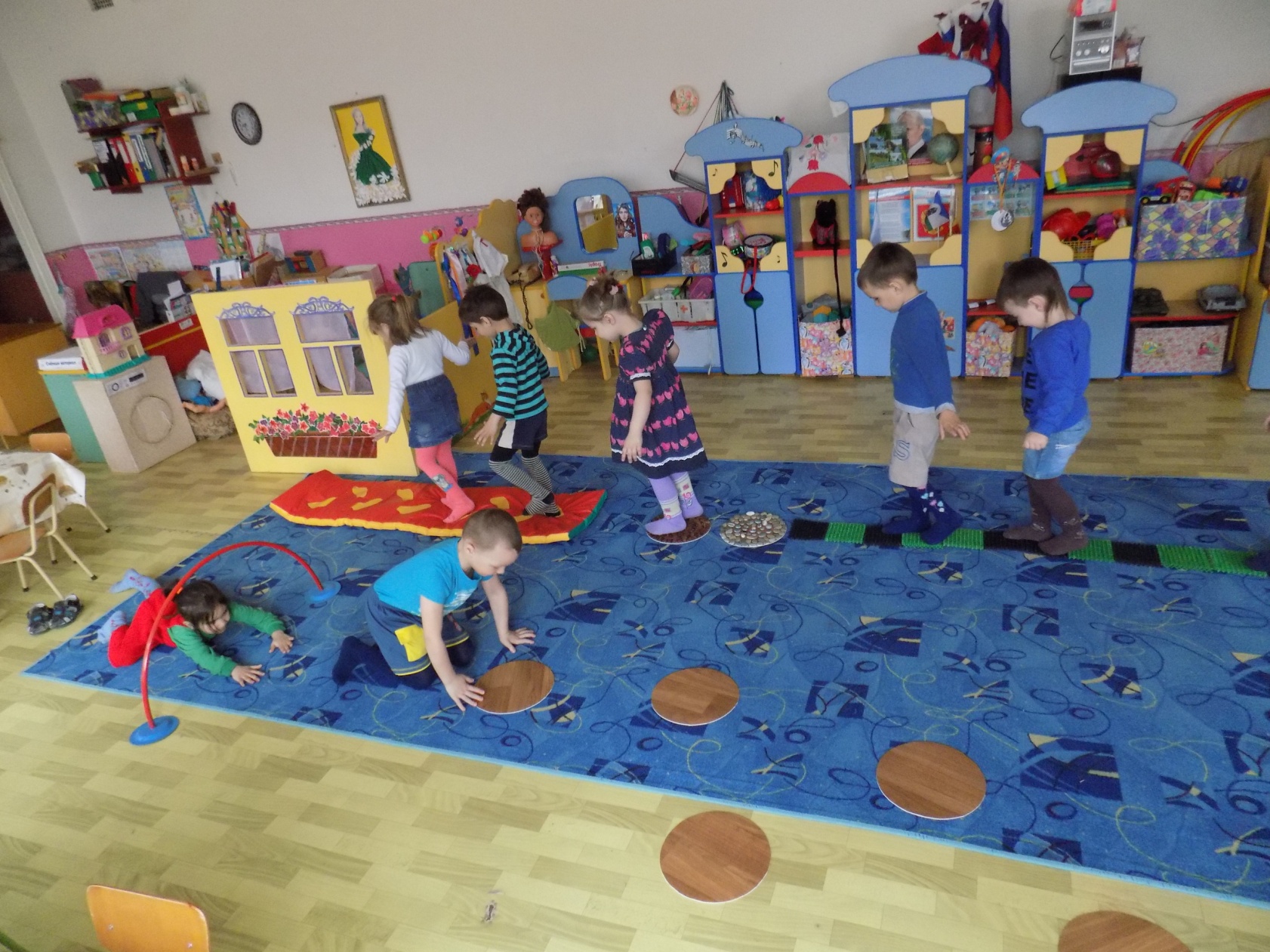 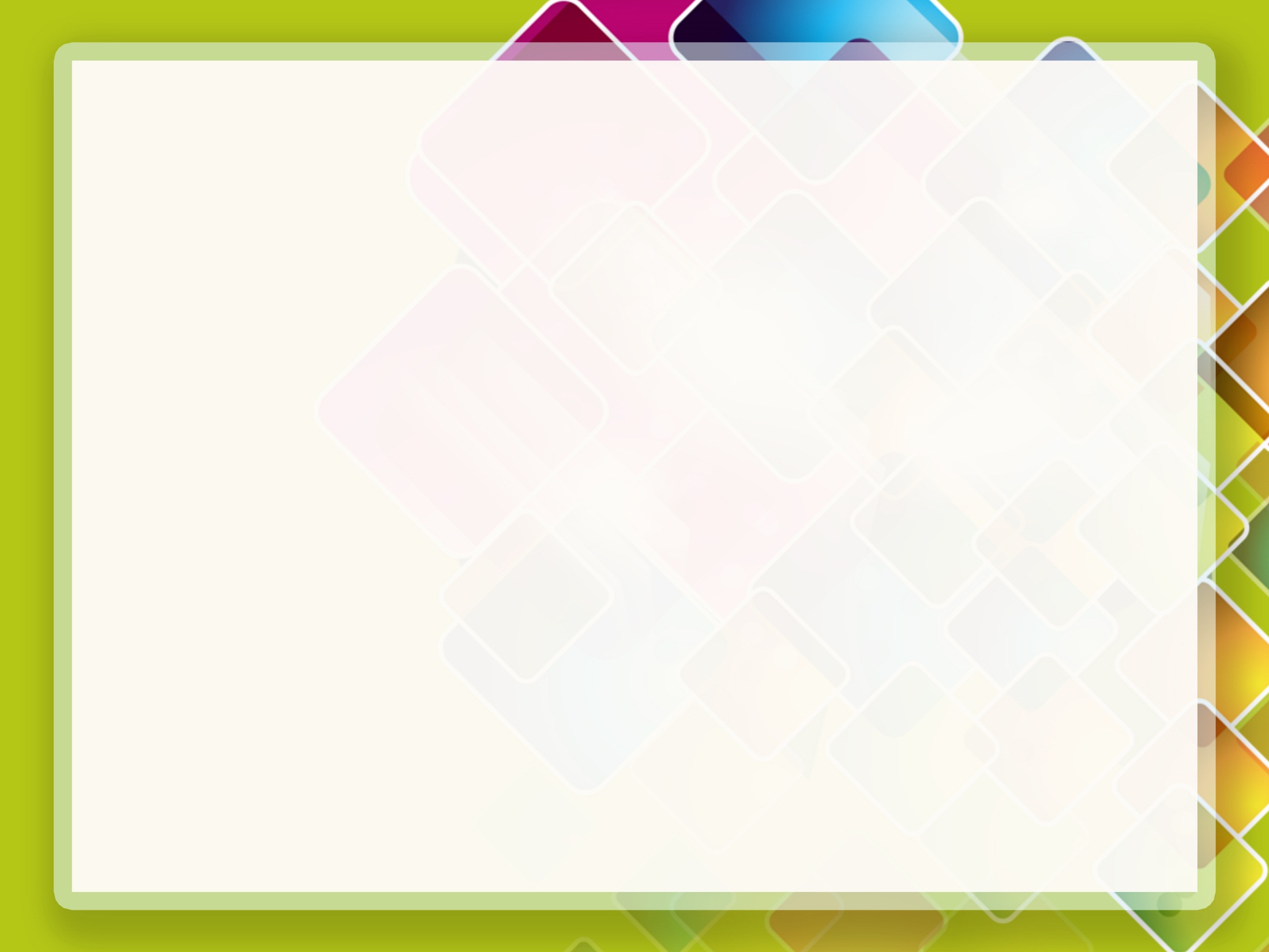 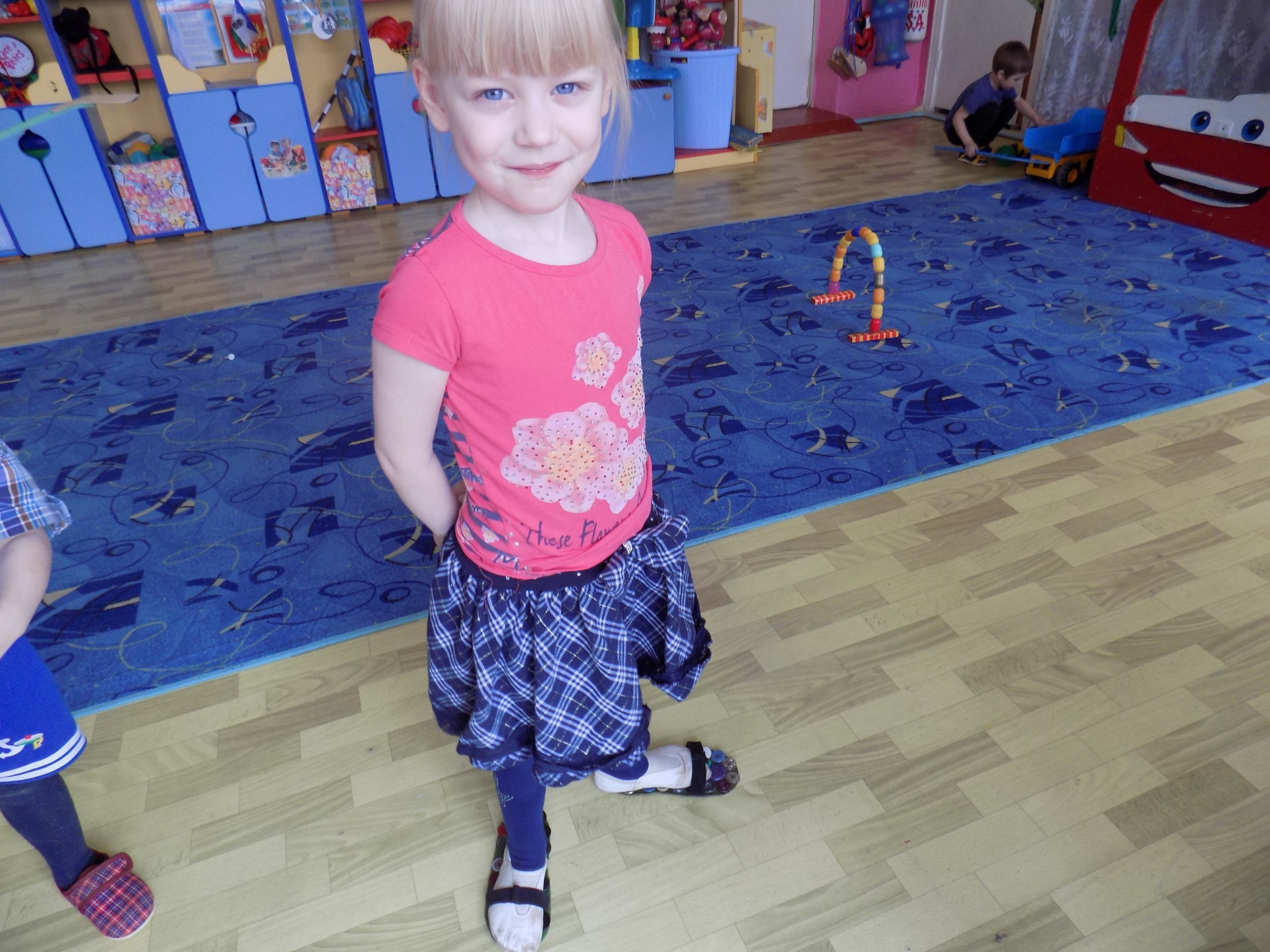 « Массажные тапочки»
Есть и тапочки массажные,
Очень, очень важные.
Очень для стопы сейчас
Важен точечный массаж
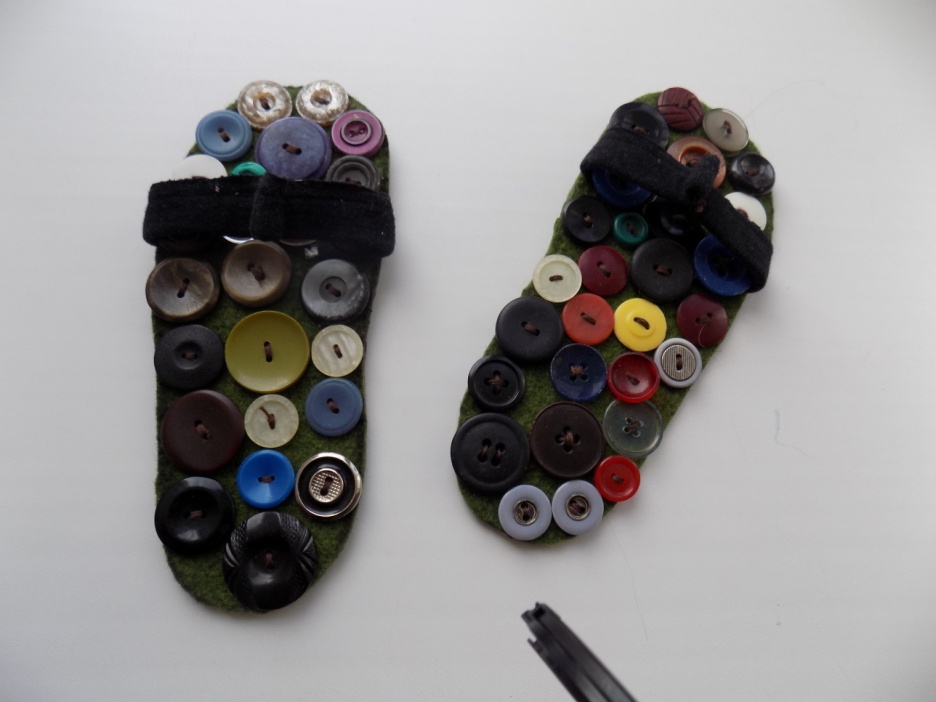 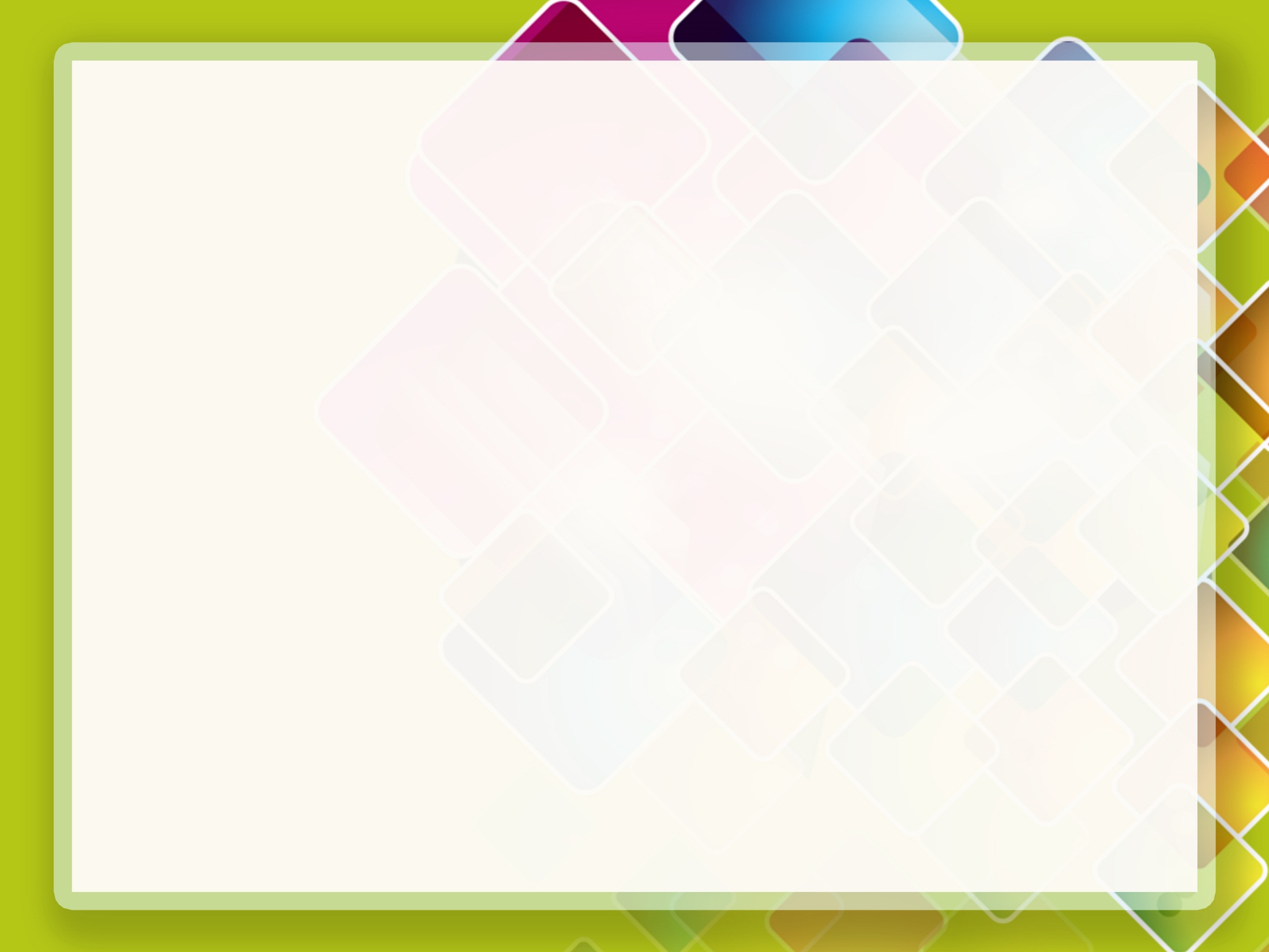 « Ребристая доска»
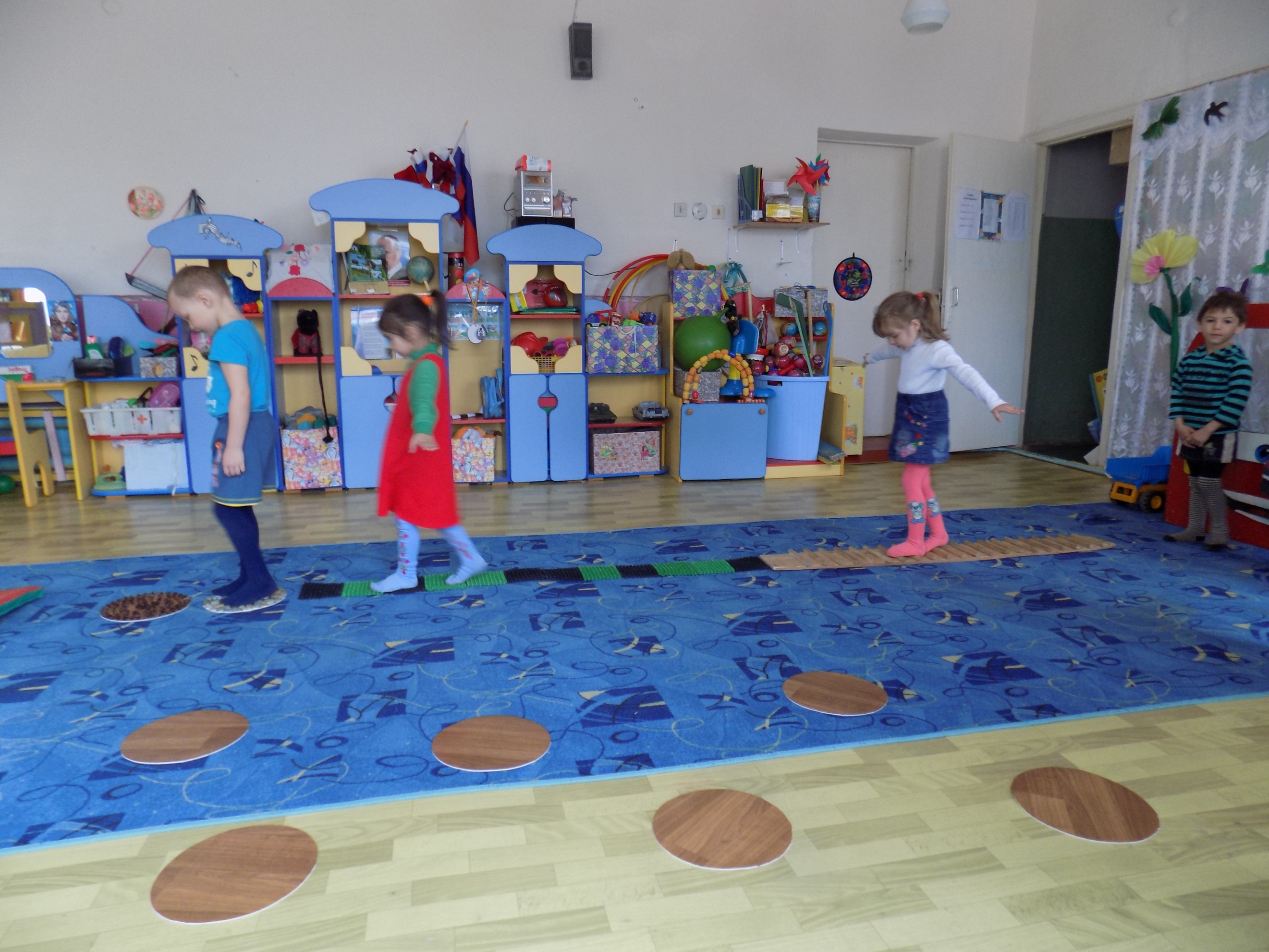 Чтобы спортом заниматься
С детства нужно закаляться.
Похожу я понемножку
По ребристой, по дорожке.
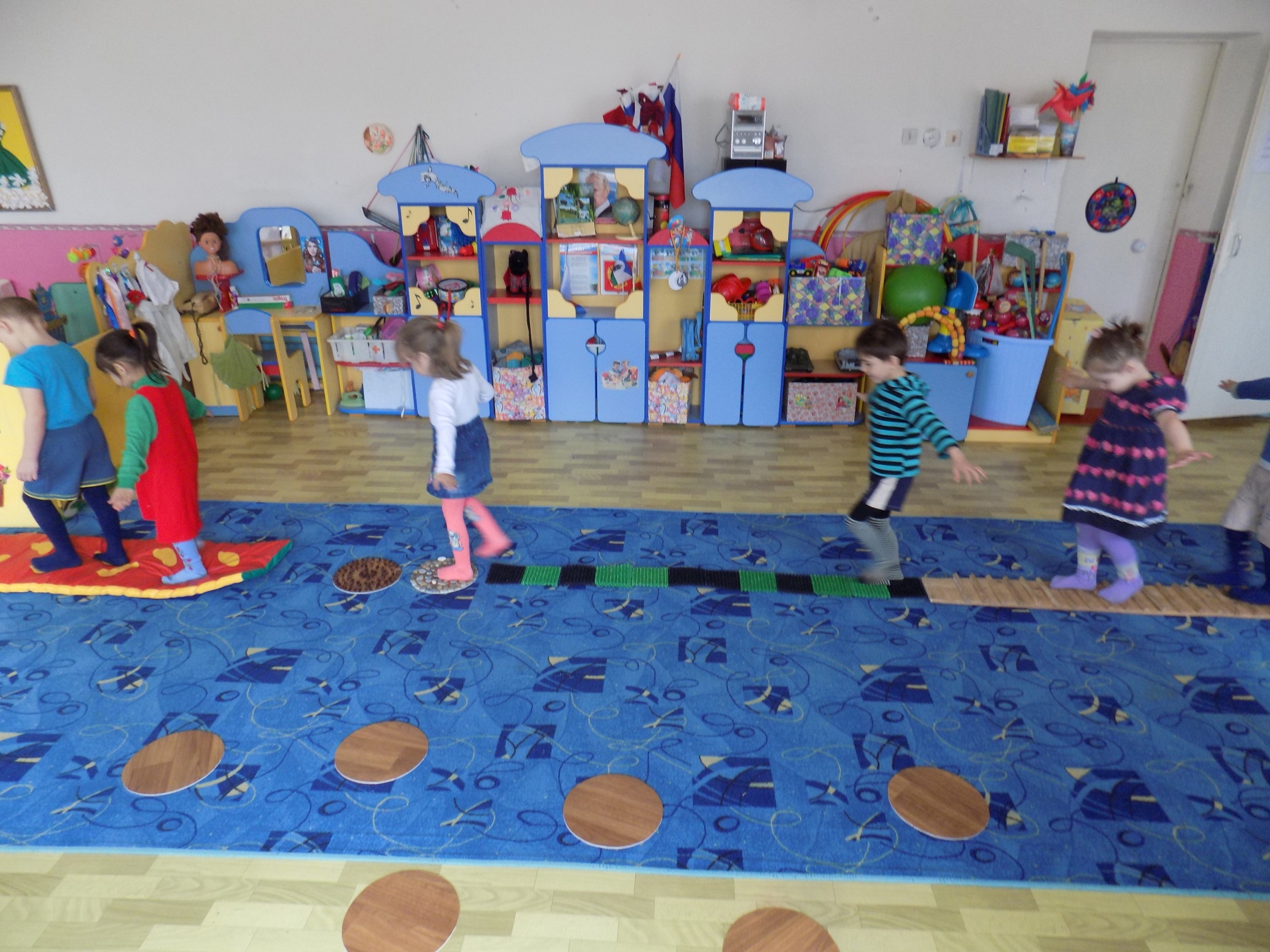 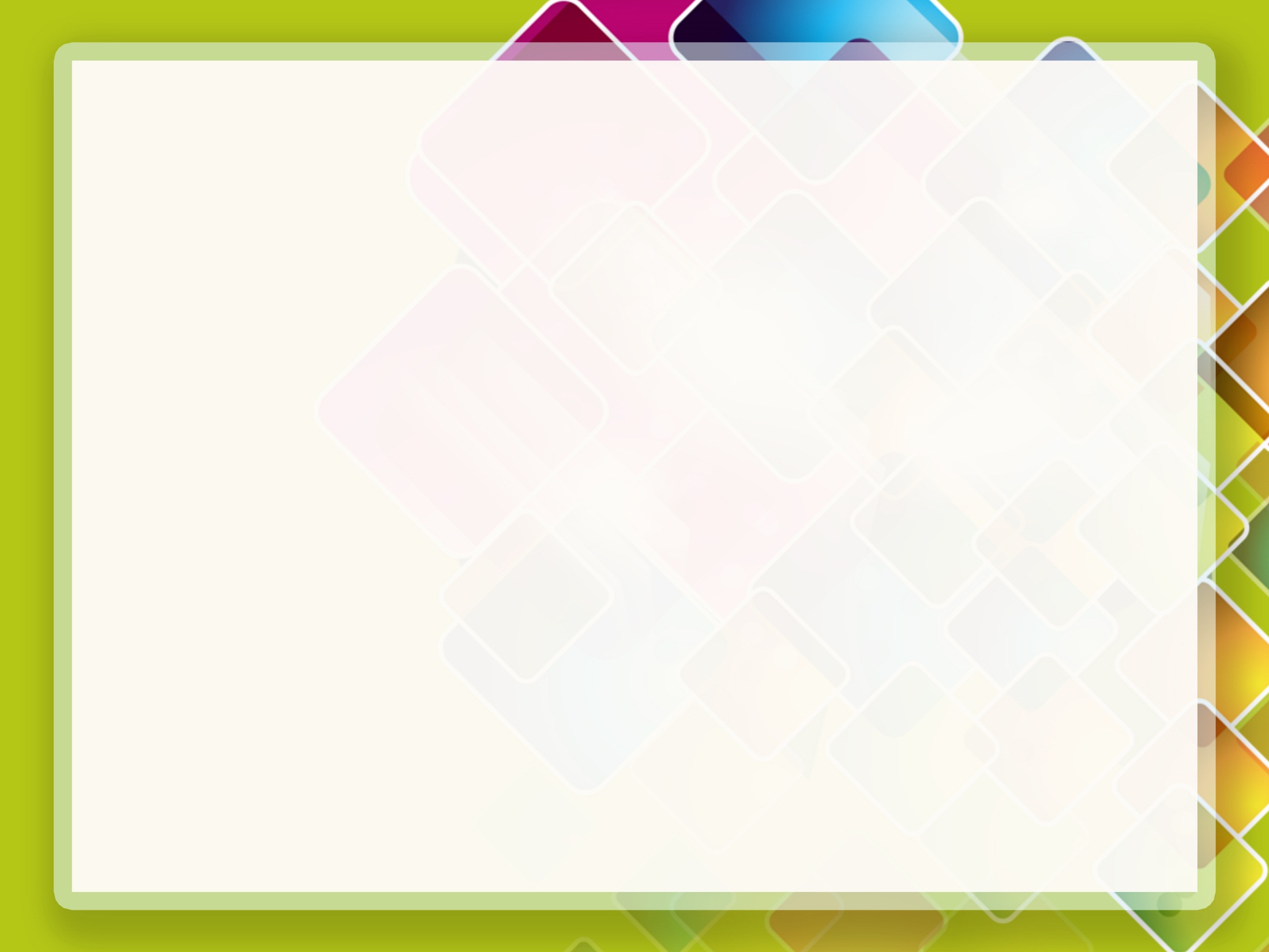 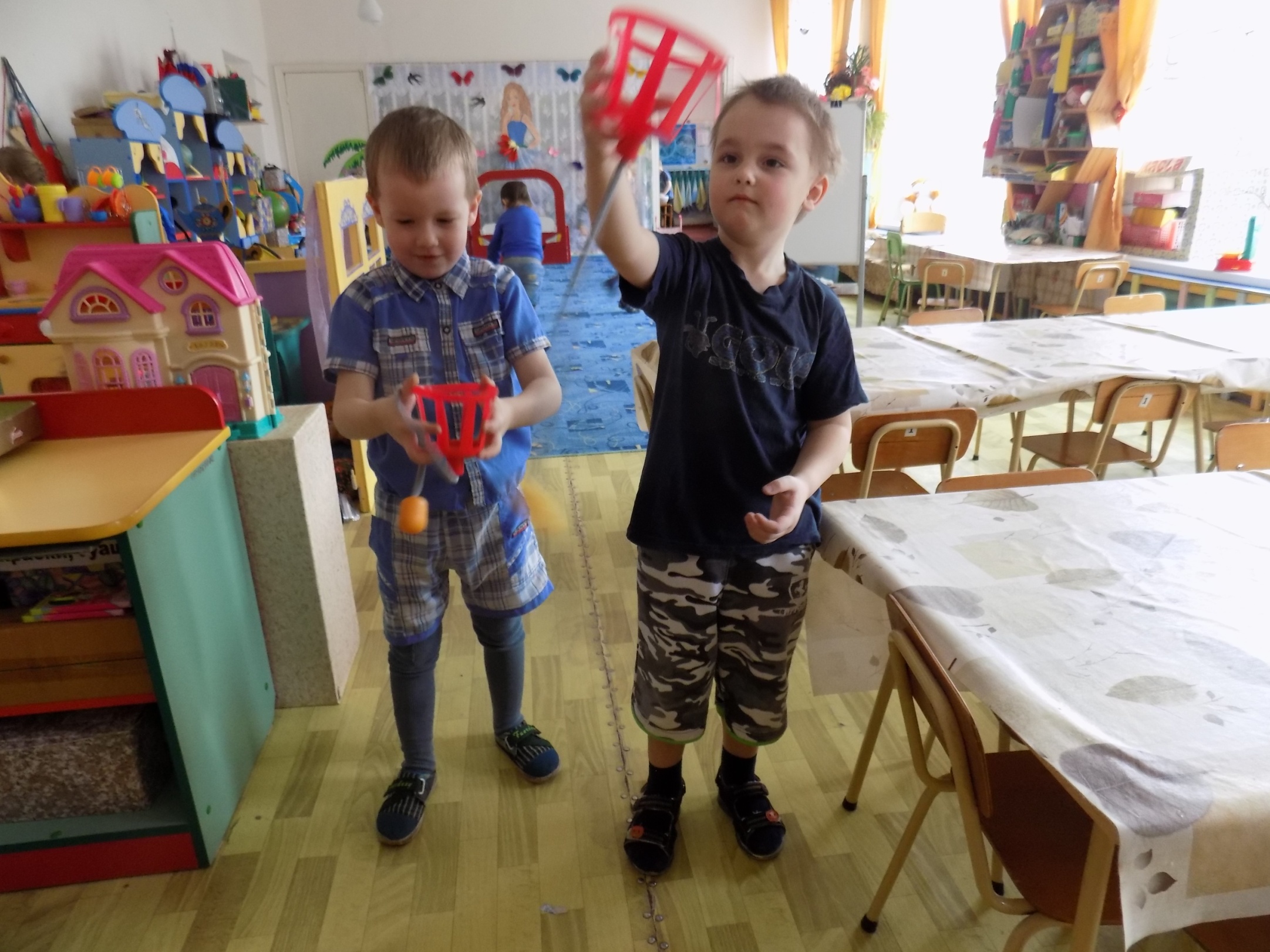 « Бильбоке»
Чтобы меткость развивать,
Очень любим мы играть.
Поиграем мы в бильбоке
И поймаем мячик всё же!
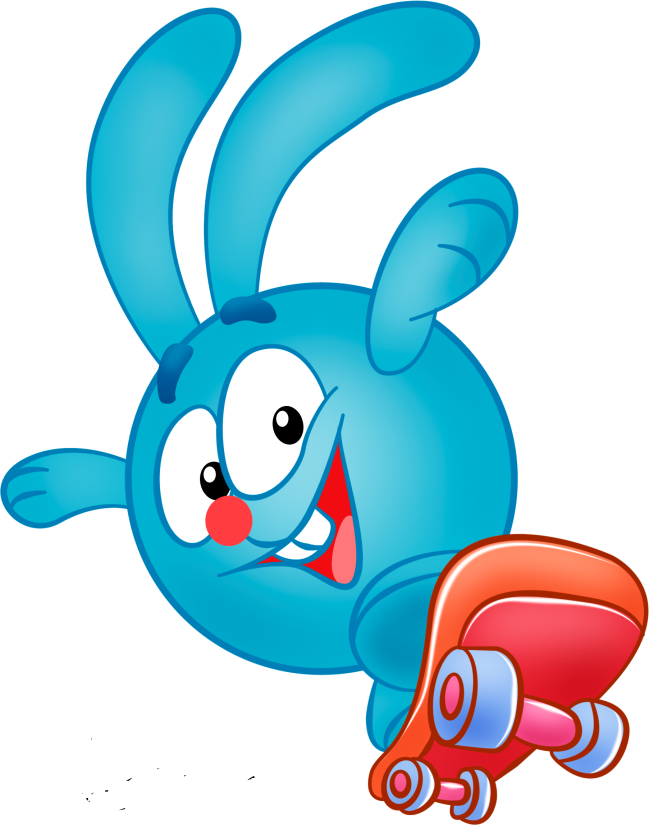 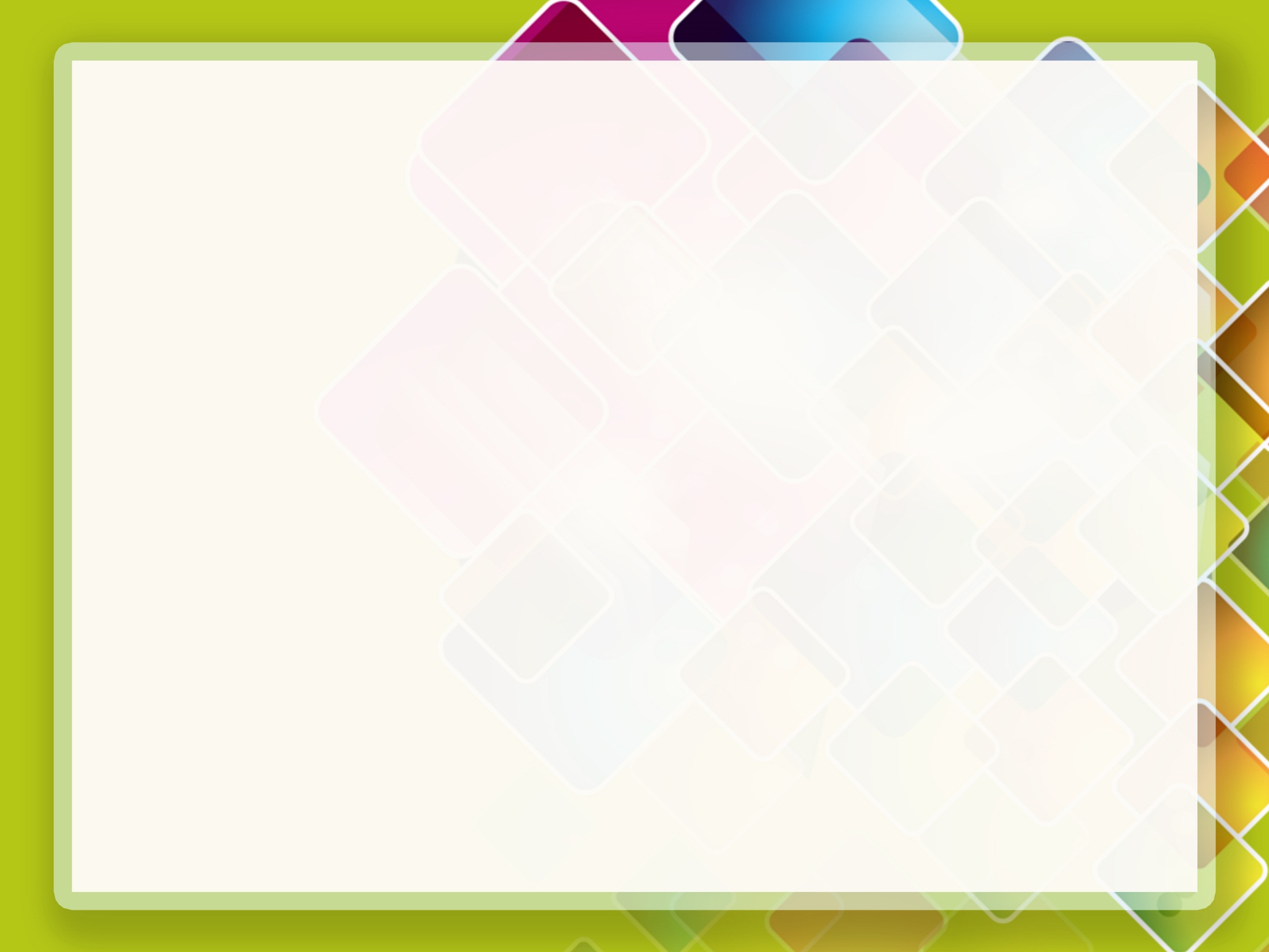 «Эспандер»
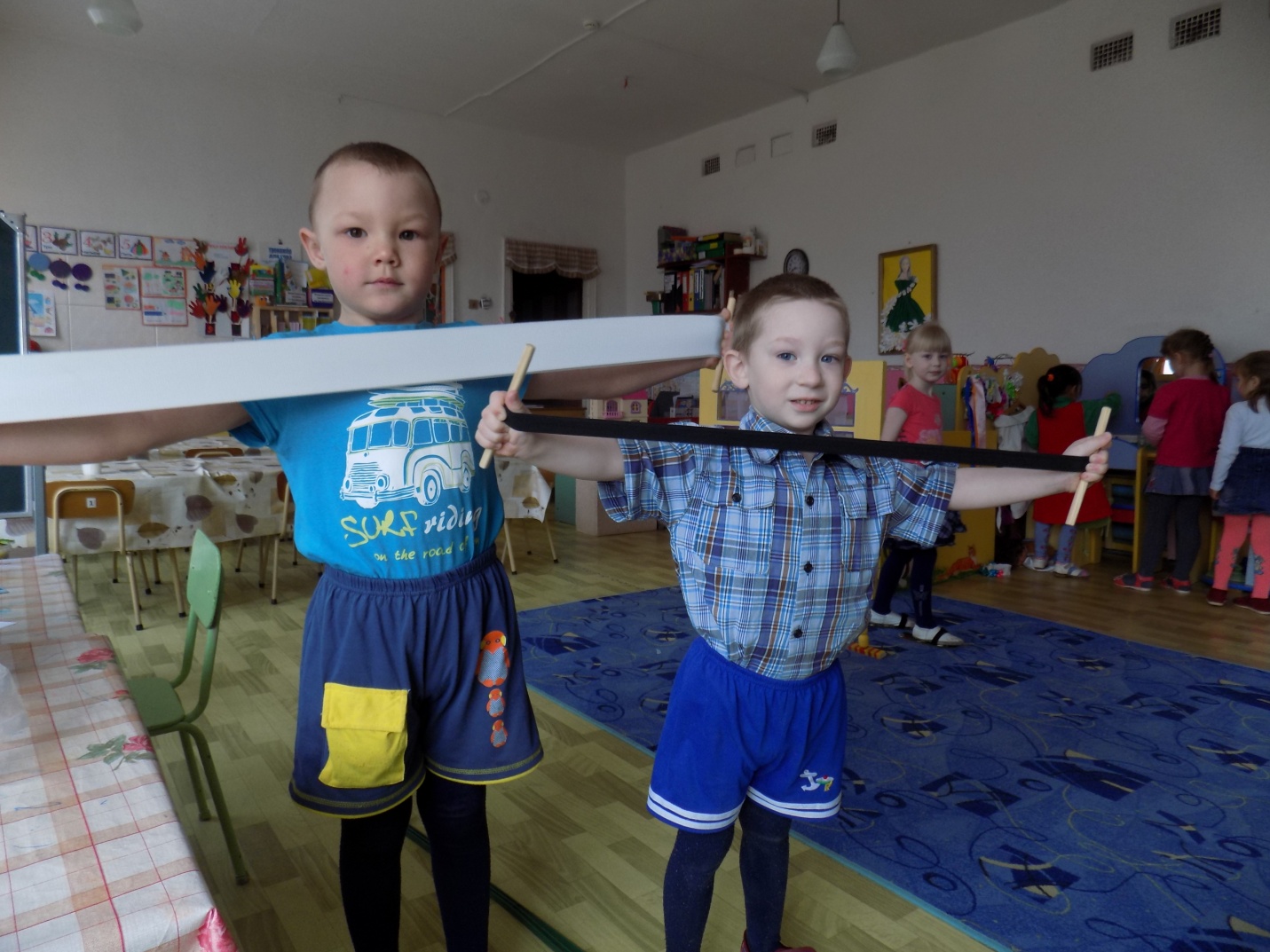 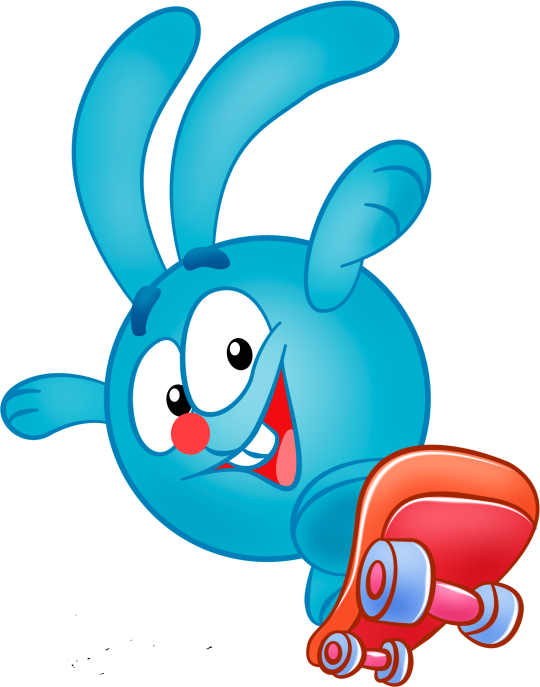 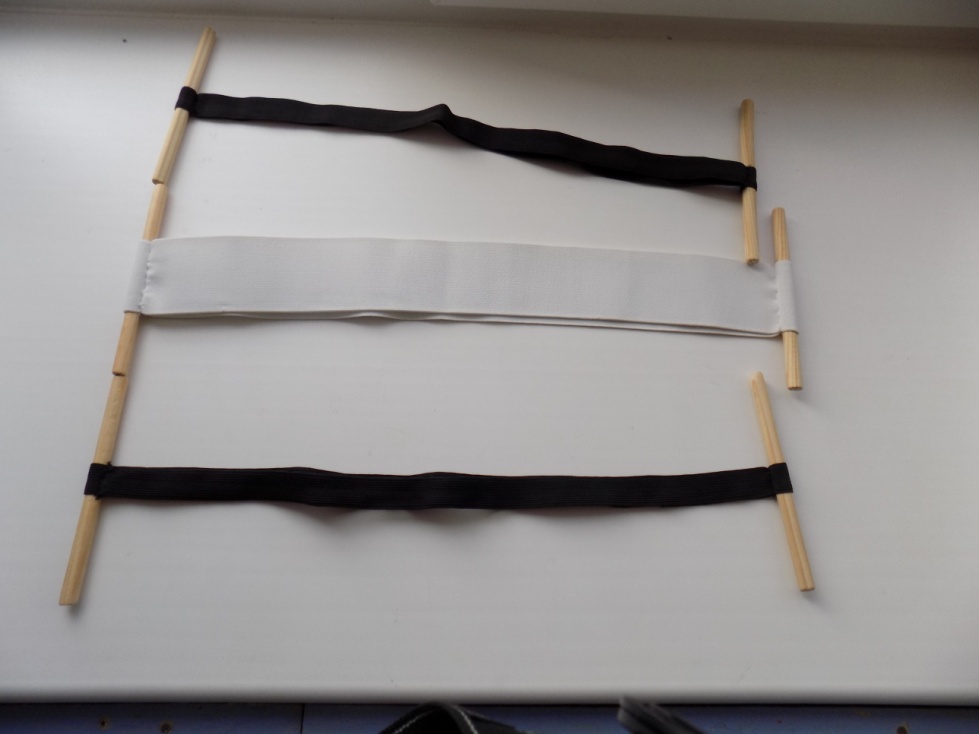 Чтобы руки были сильными, 
Мы растянем резинку с силою!
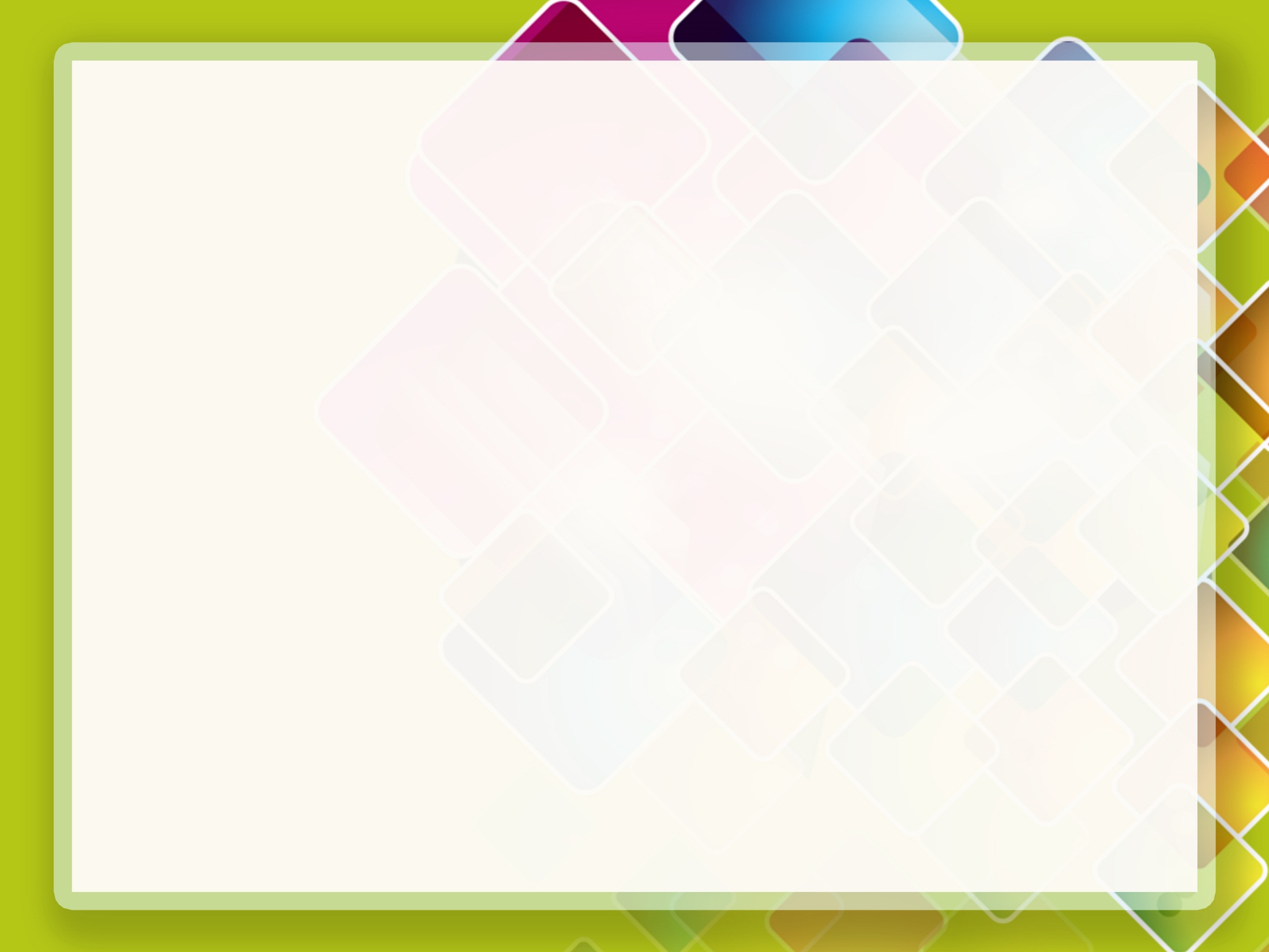 « Мешки для прыжков»
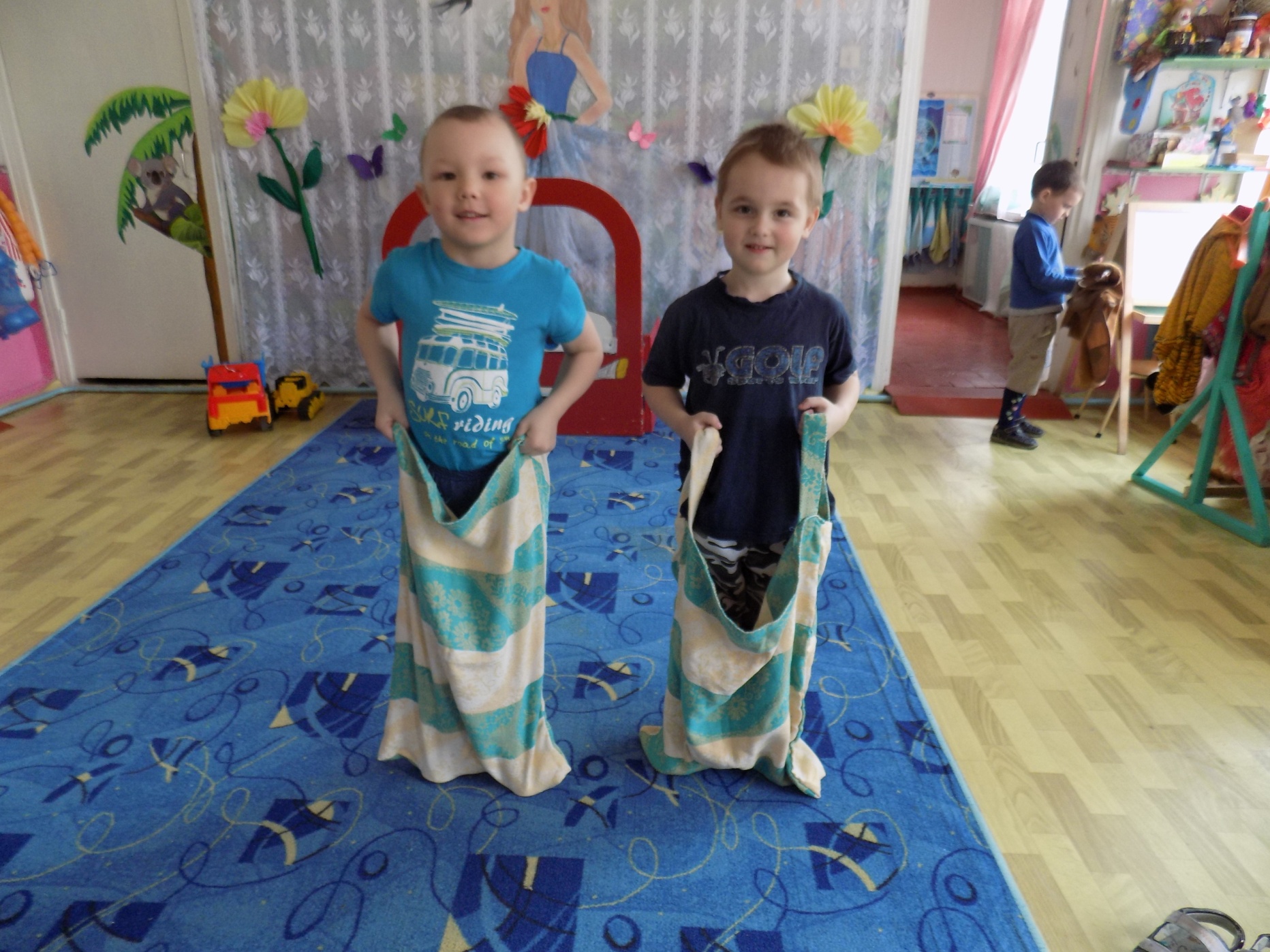 Какое детство без игр и смеха!
Возьмём  мешки и поскакали,
Как весело - вот потеха!
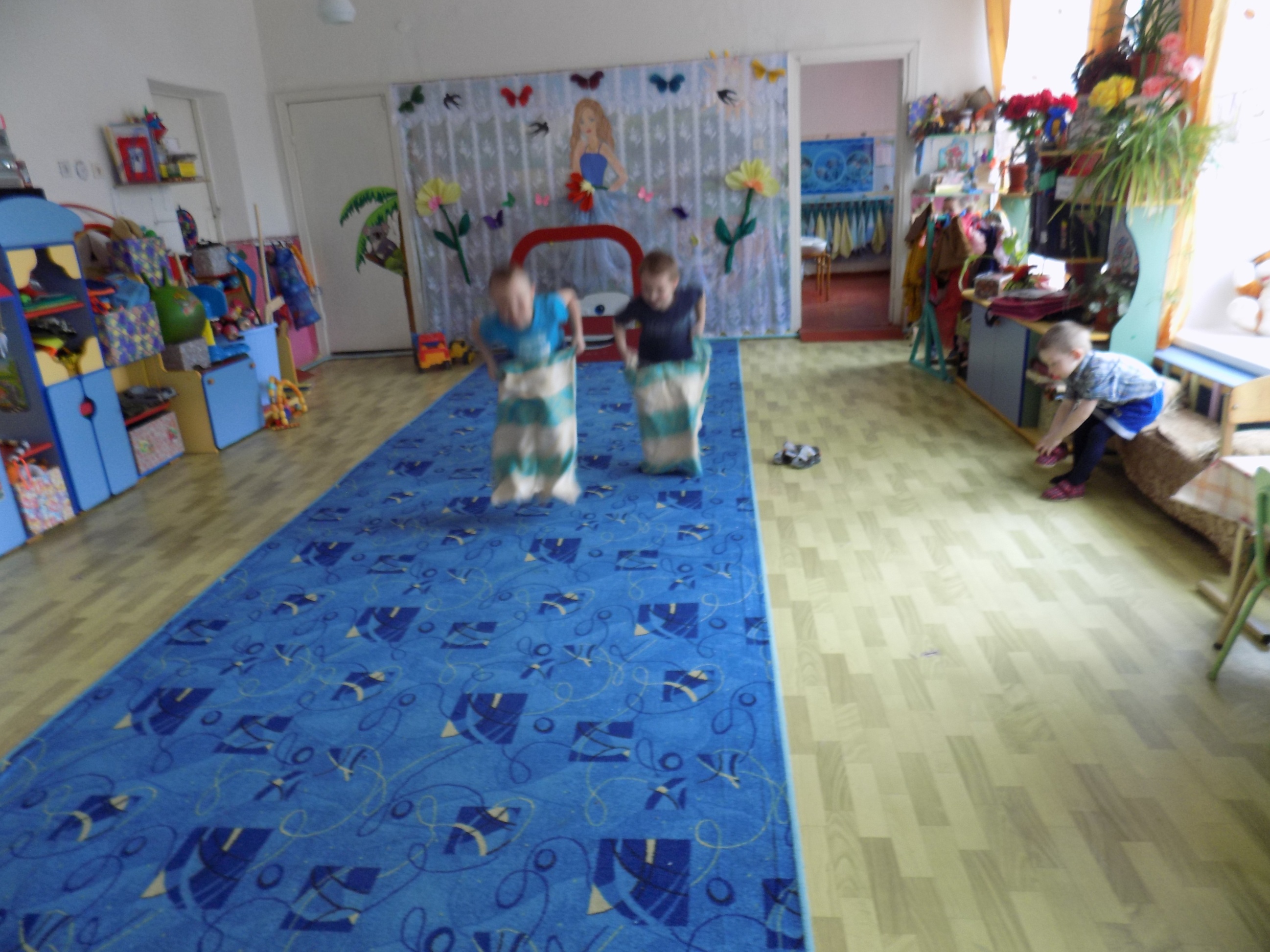 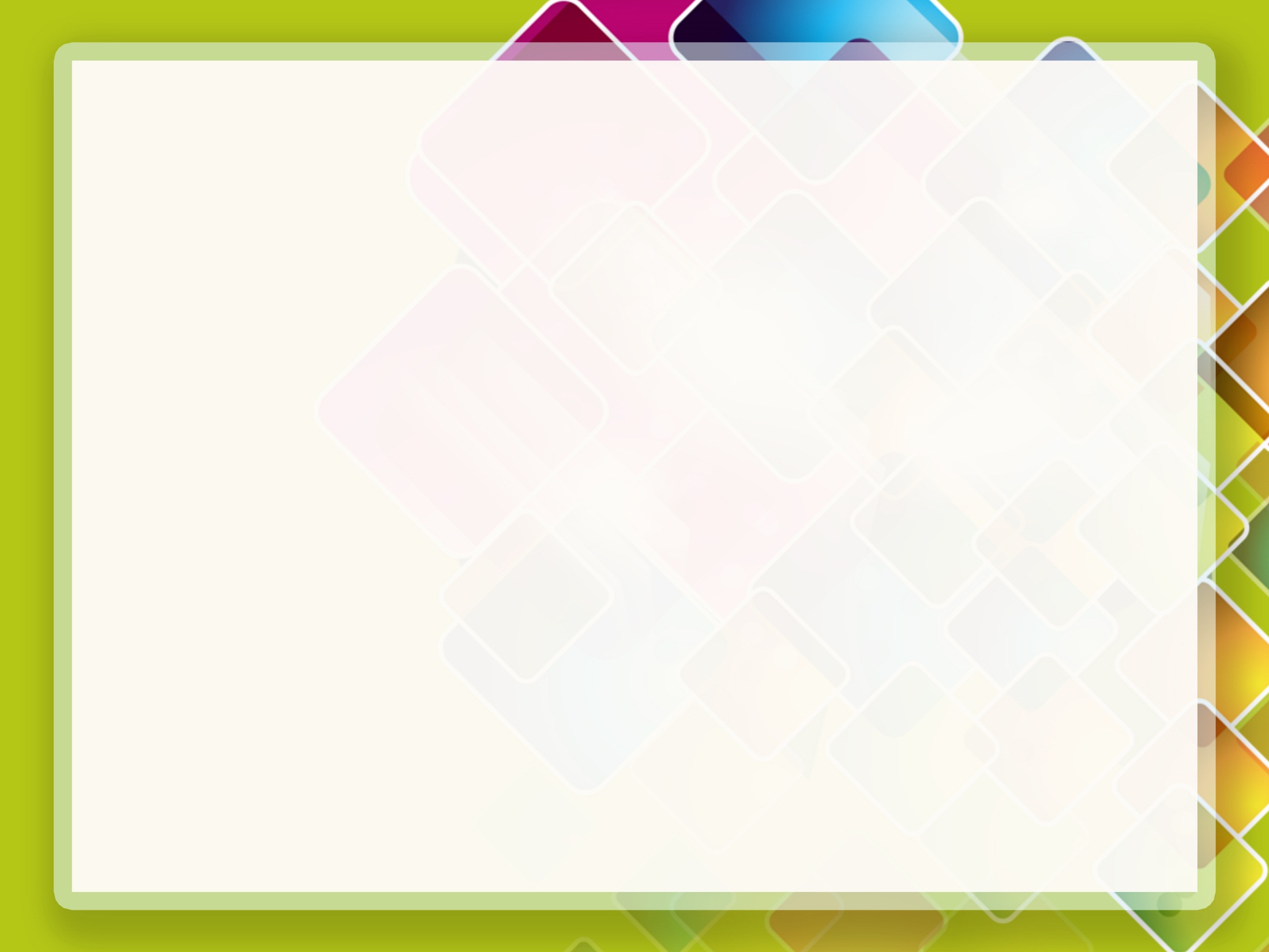 « Лесенка - чудесенка»
Лесенка- чудесенка в нашей группе есть.
Прыжки, шаги мы тренируем здесь.
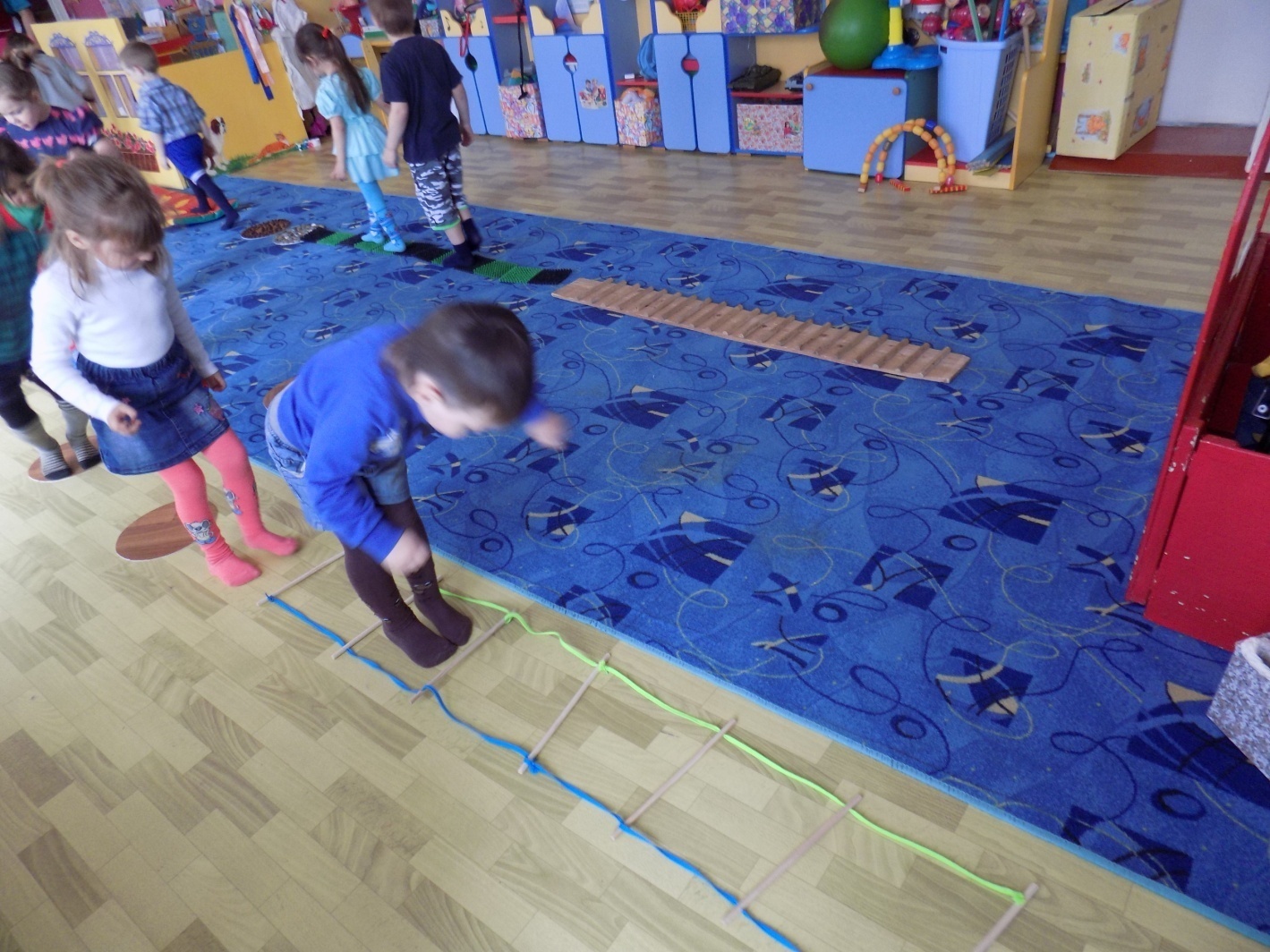 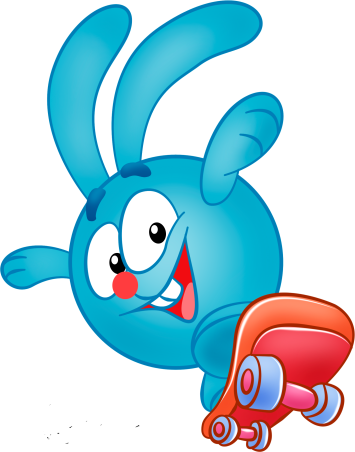 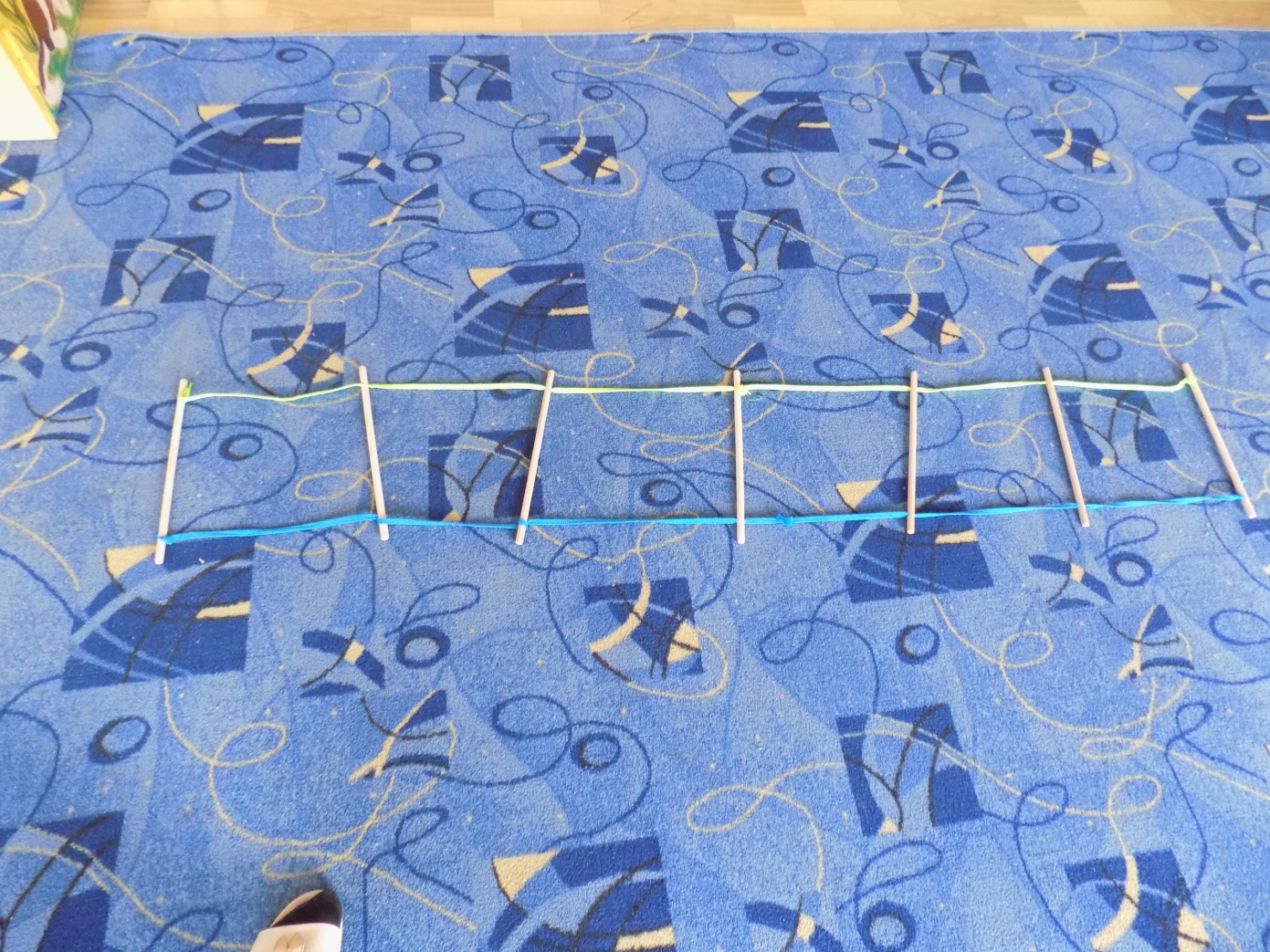 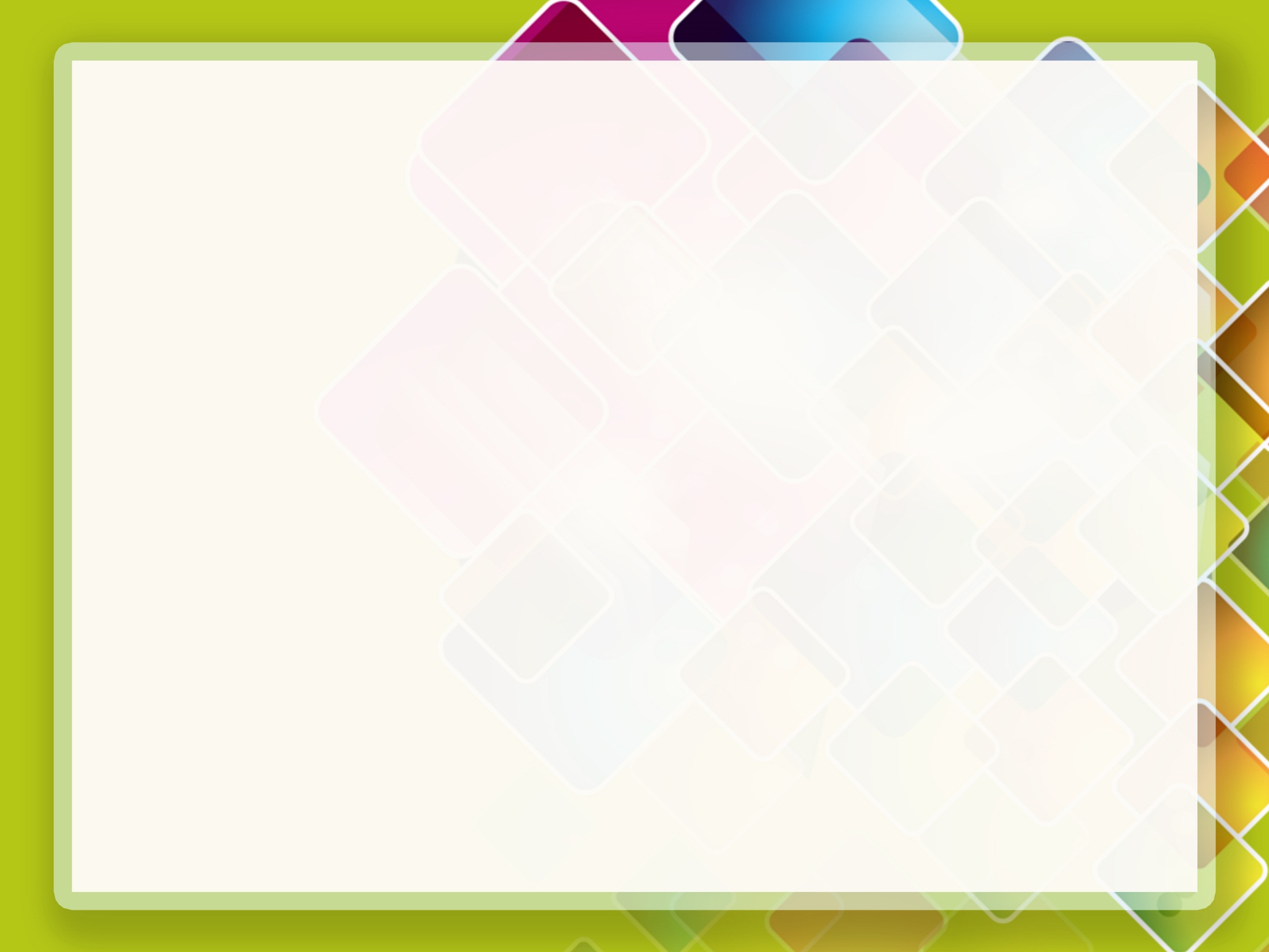 « Лыжи»
Великаны-СапогиПо любым снегам беги.
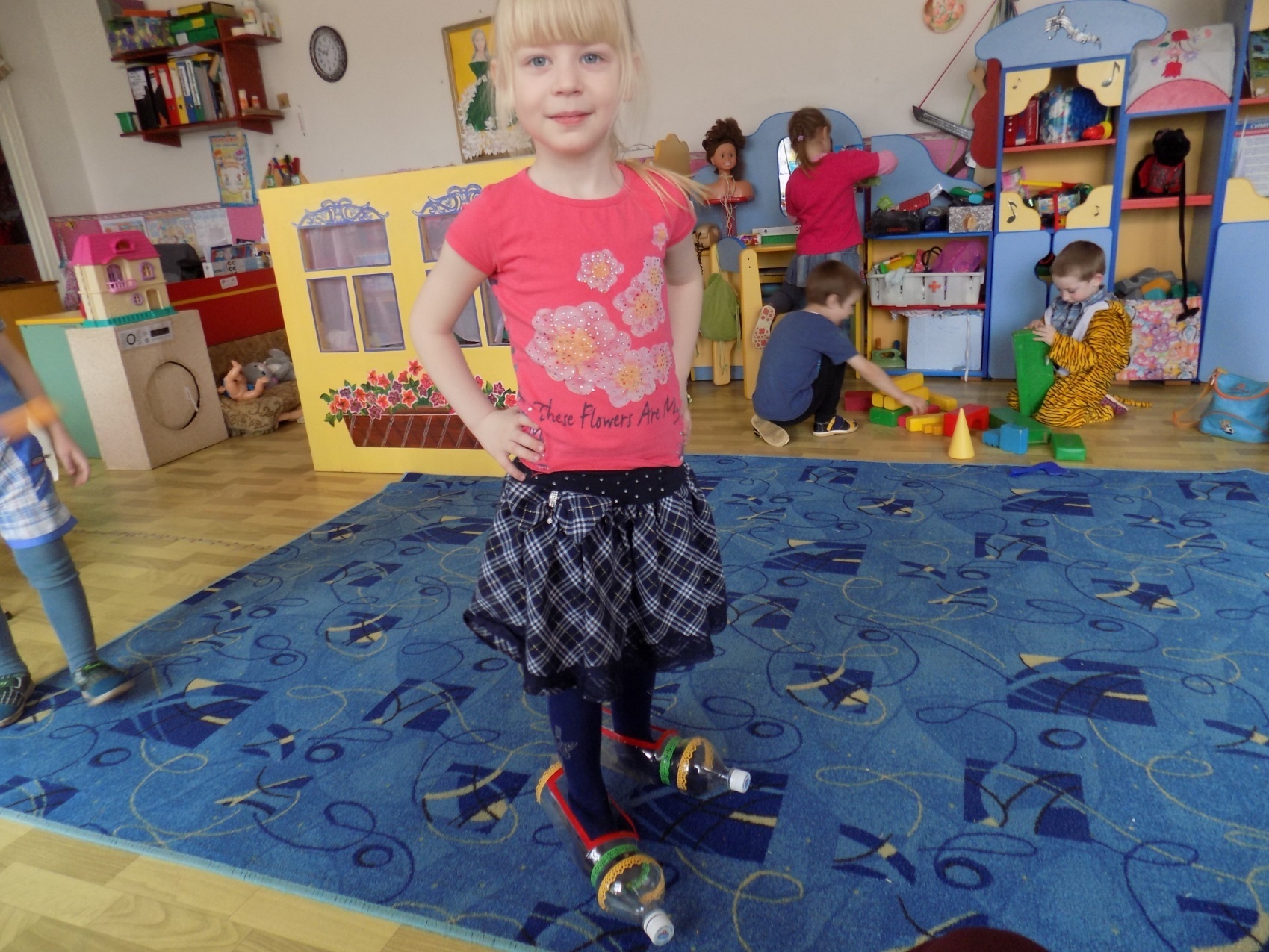 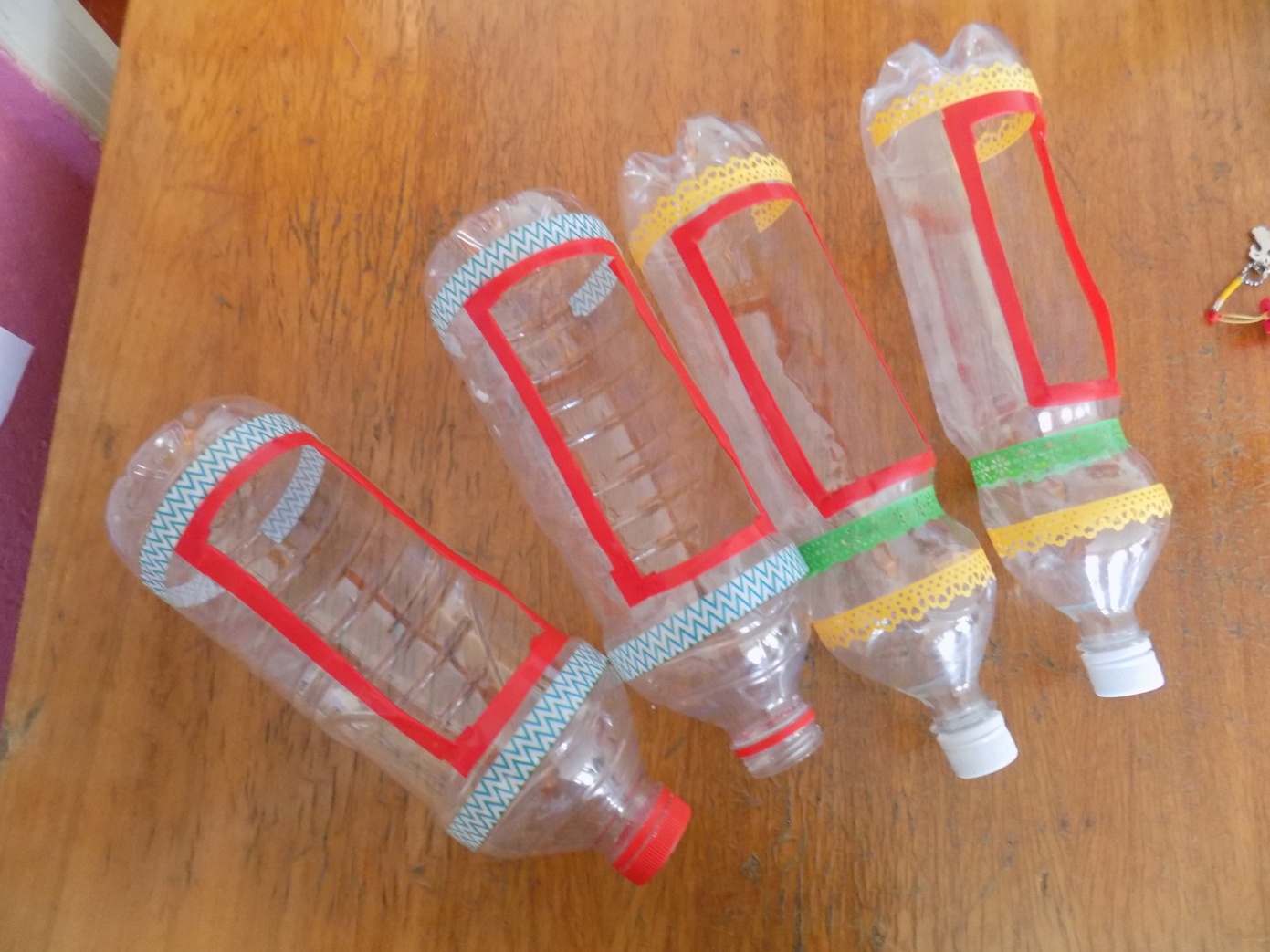 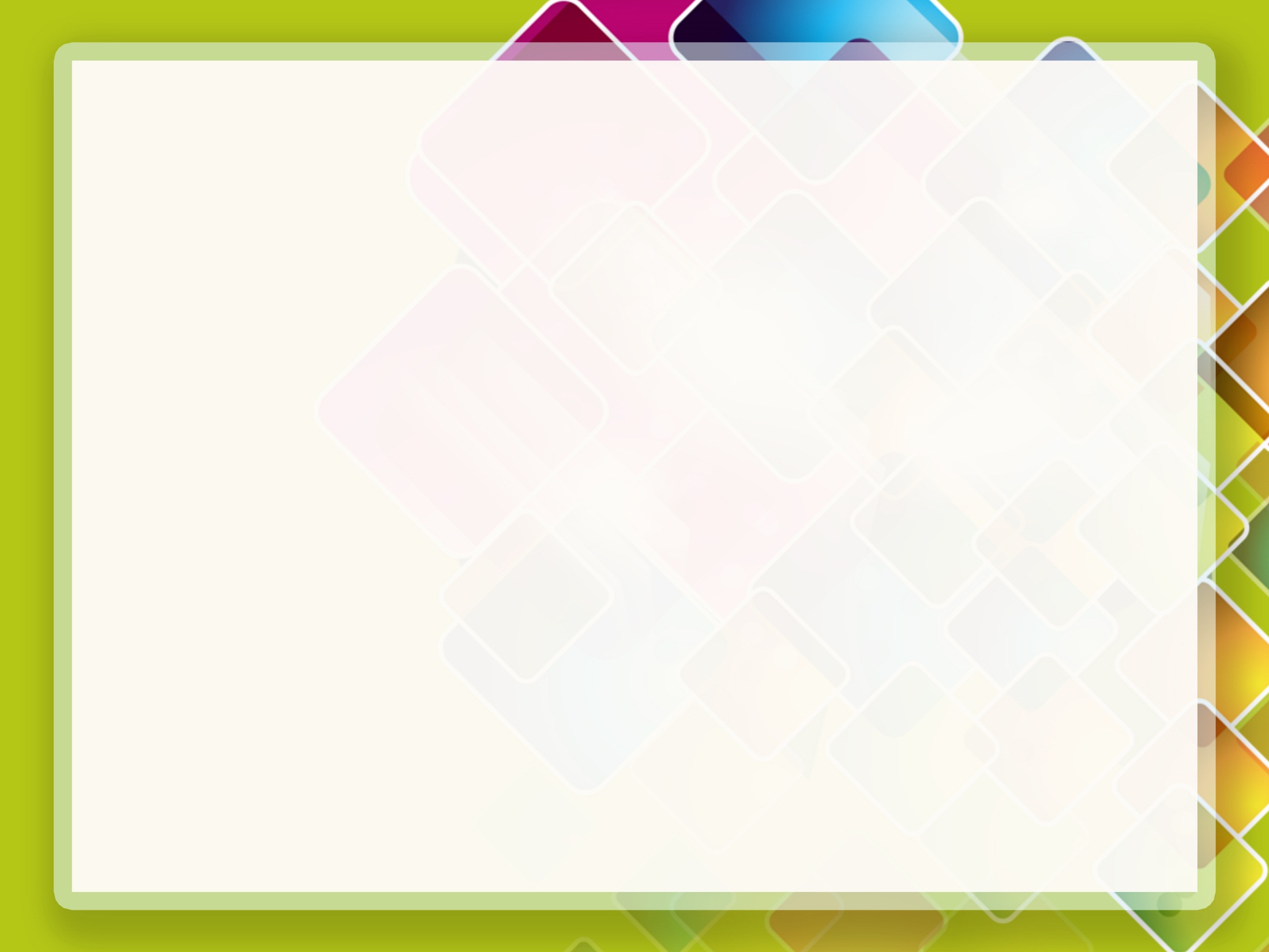 Методическая копилка воспитателя по физкультуре
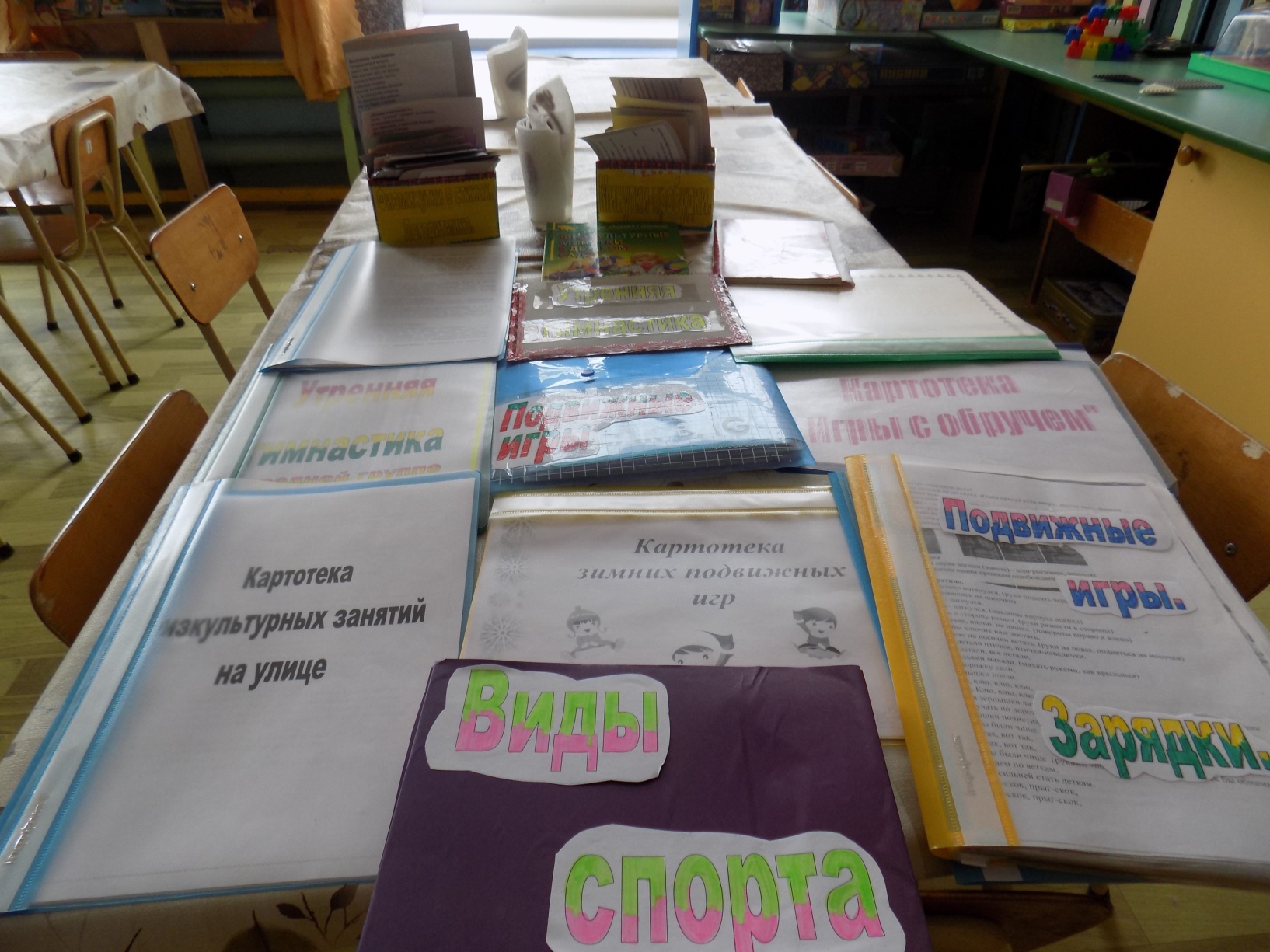 Текст слайда
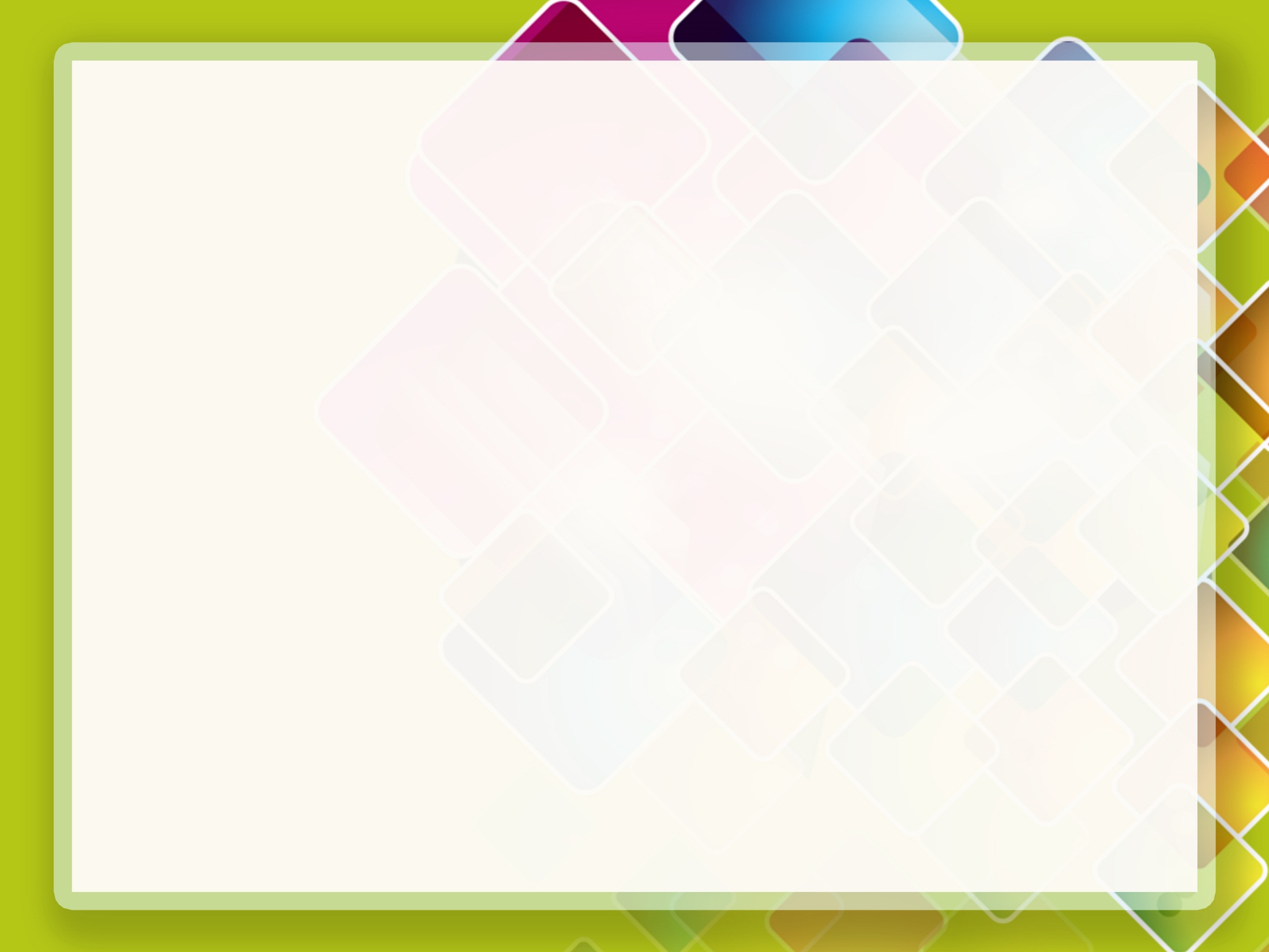 Дидактические игры своими руками
«Вредно-полезно»
«Найди и назови!»
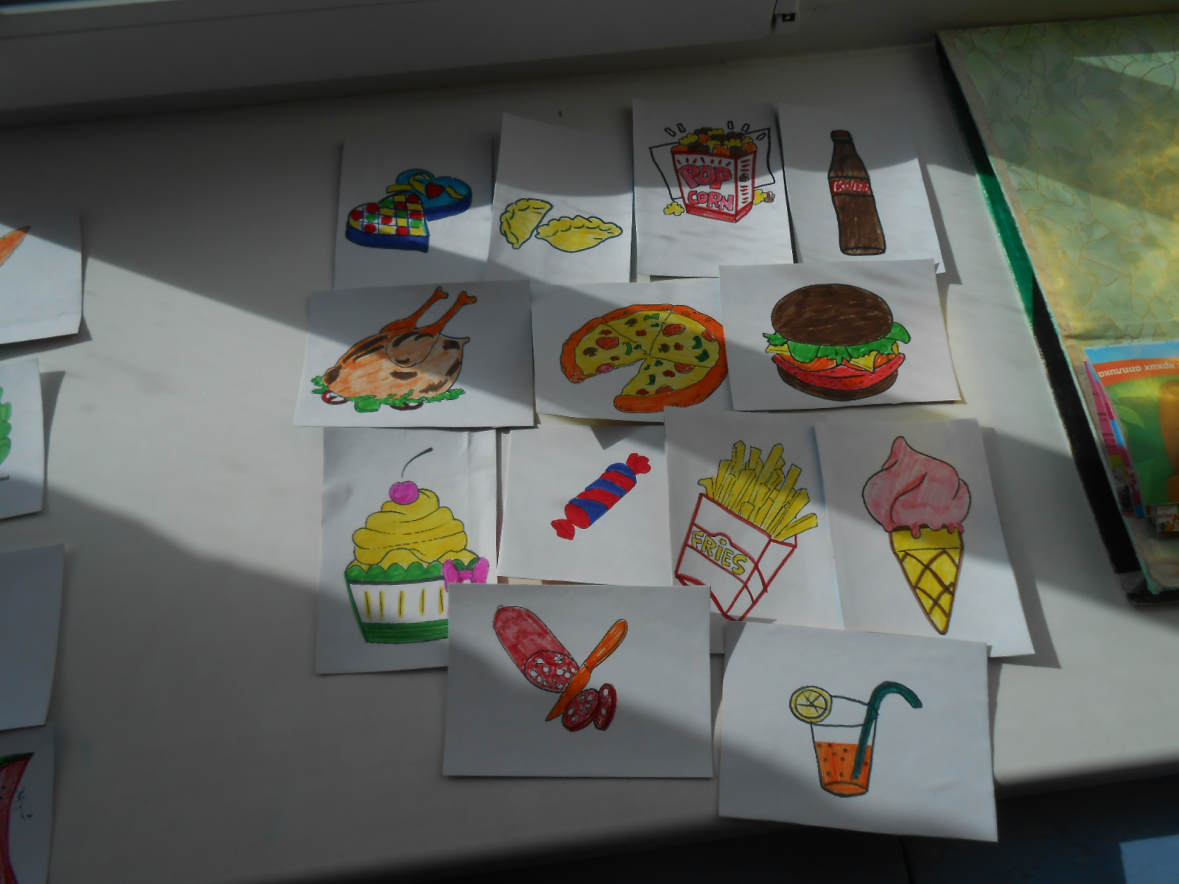 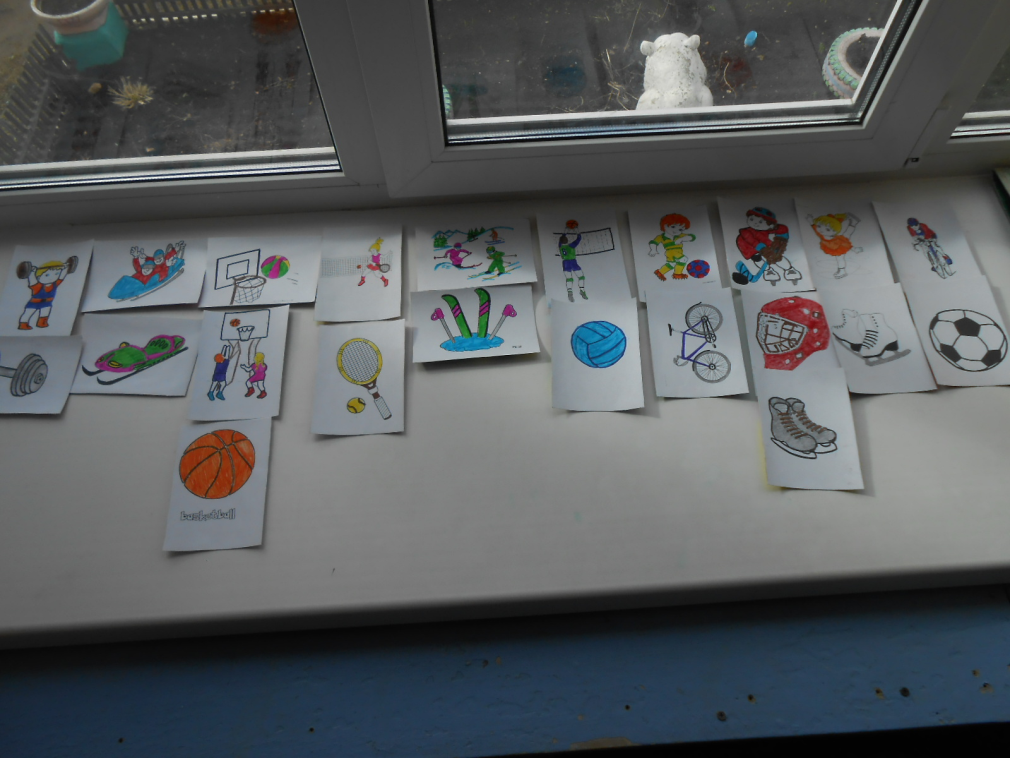 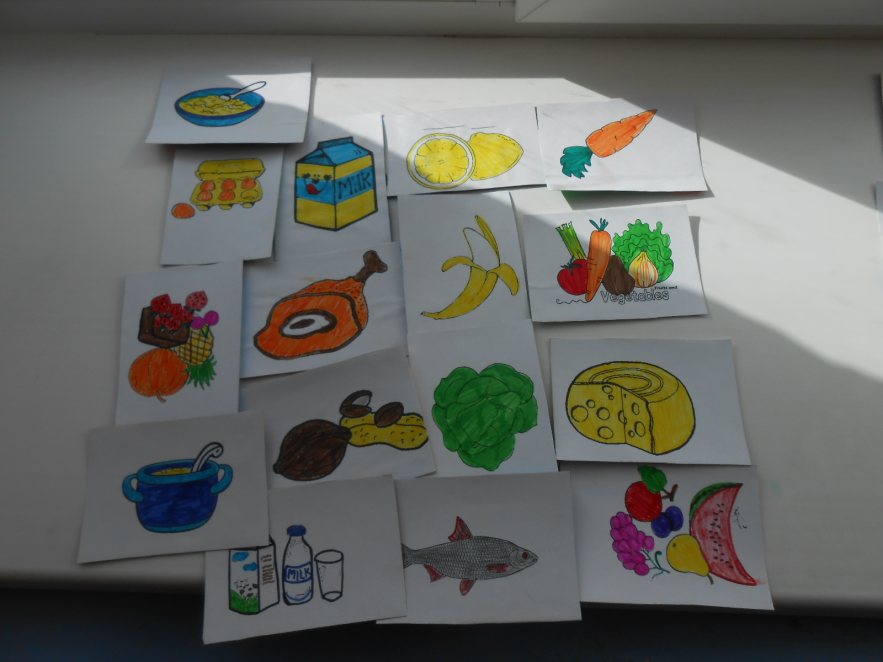